Министерство образования РМ
ПОРТФОЛИО
Федотовой Екатерины Дмитриевны,
 воспитателя  МДОУ «Детский сад № 88» г. о. Саранск
Дата рождения: 19.10.1959 г.
Профессиональное образование: 
высшее, МГУ имени Н.П.Огарева, 1982 г.
Специальность «Романо-германские языки и литература»
Квалификация «Филолог, преподаватель английского языка и литературы»
Диплом: ЗВ №661797
Дата выдачи: 24.06.1982 г.
Общий трудовой стаж:  40 лет
Стаж педагогической работы: 40 лет
Наличие квалификационной категории: первая квалификационная категория
Дата последней аттестации: 20.12.2017 г.
(Приказ Министерства образования РМ
№ 1055 от 21.12.2017 г.)
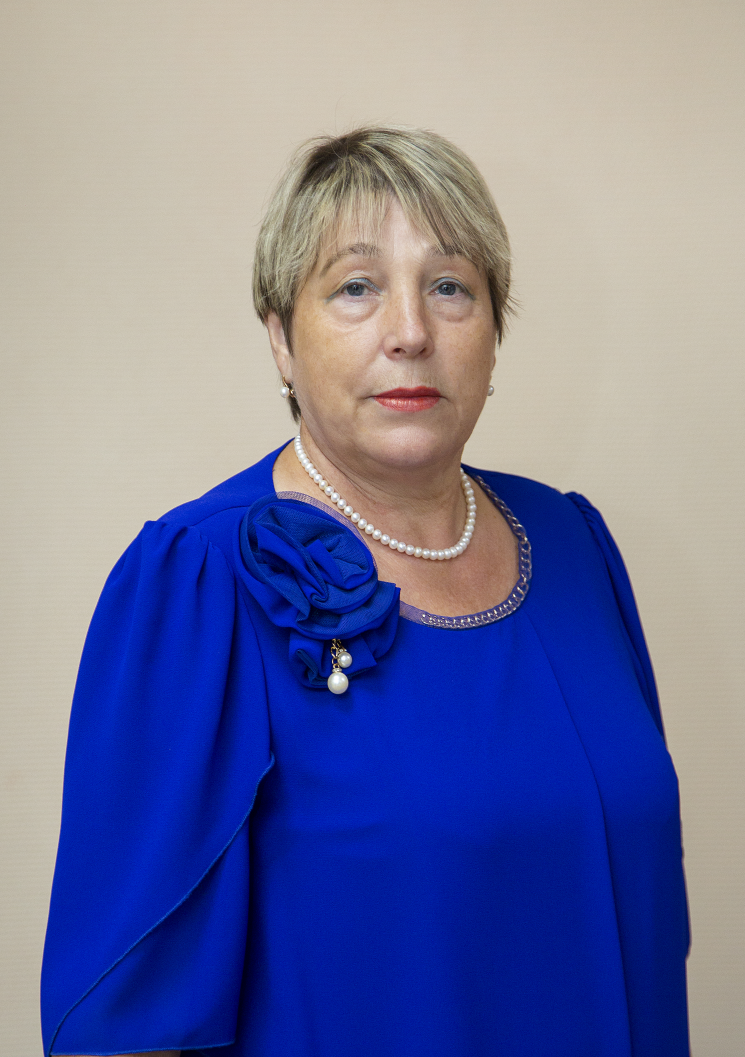 ПРЕДСТАВЛЕНИЕ СОБСТВЕННОГО
ПЕДАГОГИЧЕСКОГО ОПЫТА
Собственный педагогический опыт на тему:

«Духовно-нравственное воспитание детей дошкольного возраста через ознакомление с родным краем»


Представлен на сайте: https://ds88sar.schoolrm.ru

Личных страницах сети Интернет: 
https://ds88sar.schoolrm.ru/sveden/employees/11226/186777/
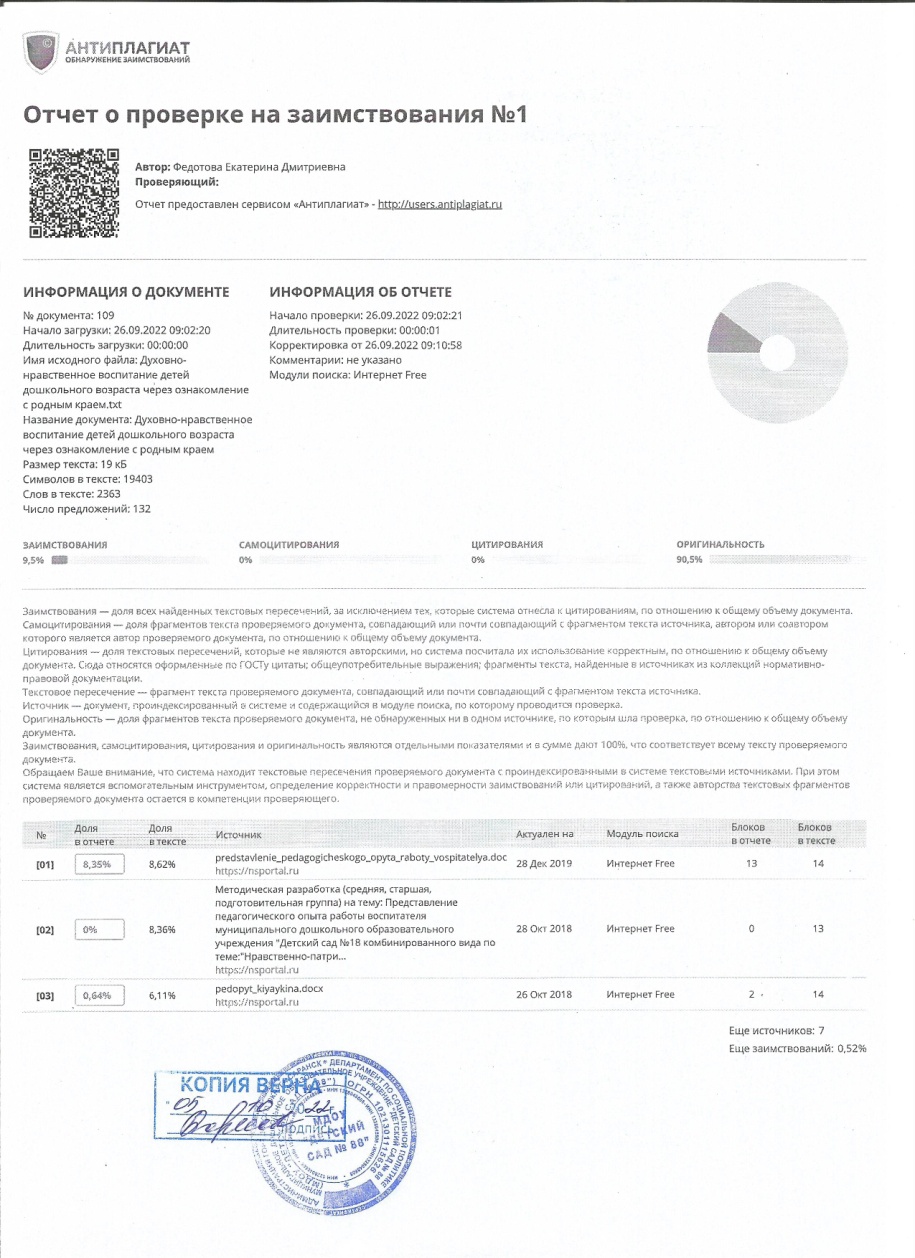 Участие в инновационной (экспериментальной) деятельностиМУНИЦИПАЛЬНЫЙ  УРОВЕНЬ:инновационная деятельность  МДОУ «Детский сад №88»  «Духовно-нравственное воспитание детей дошкольного возраста через приобщение к культуре и традициям народов Поволжья»
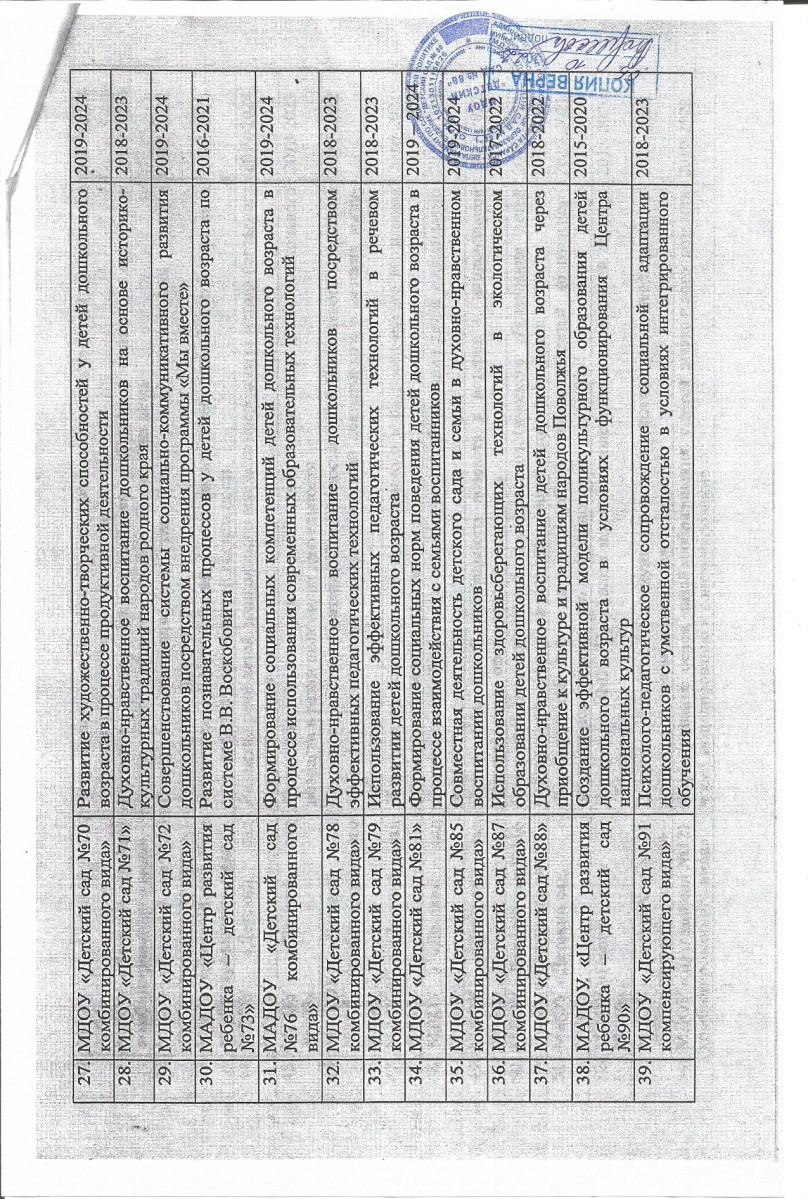 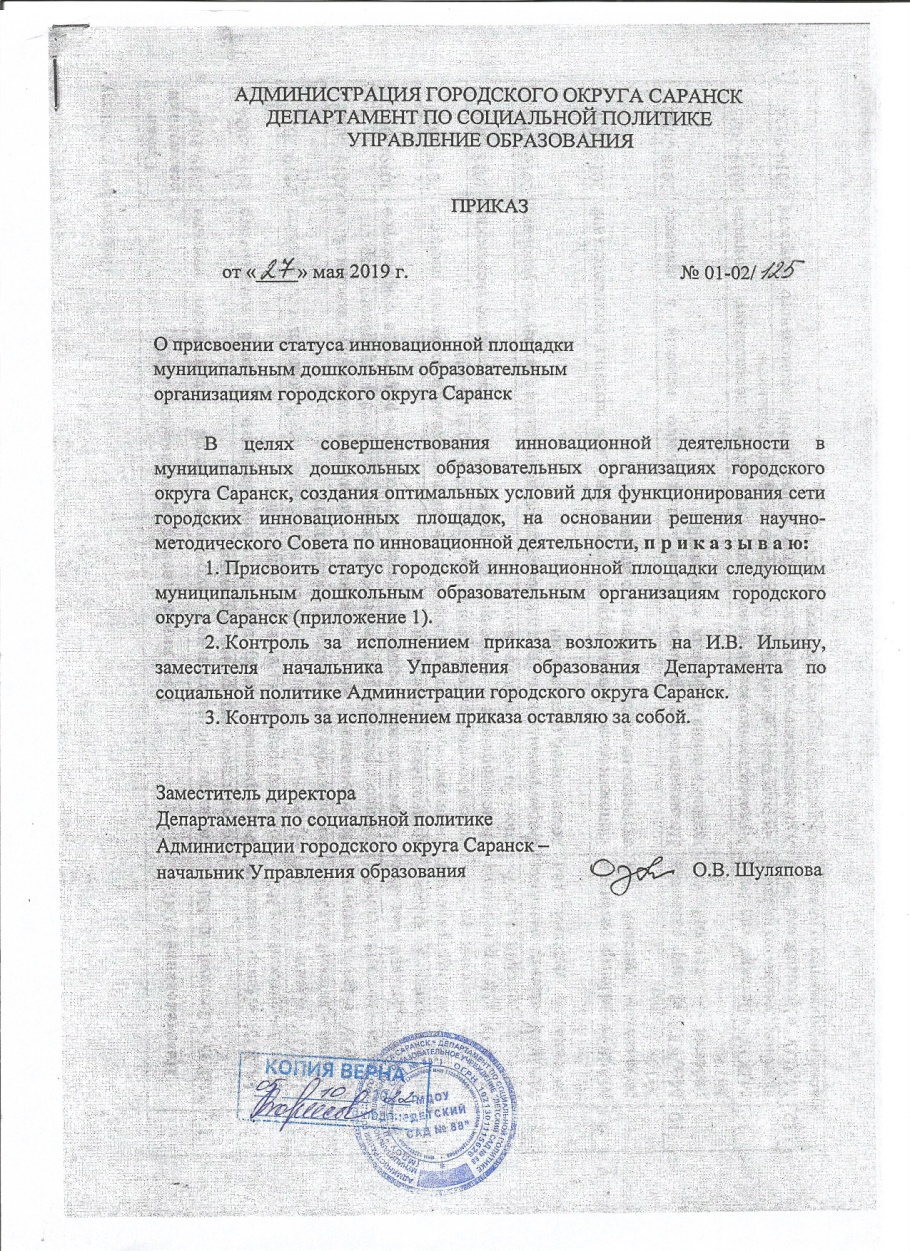 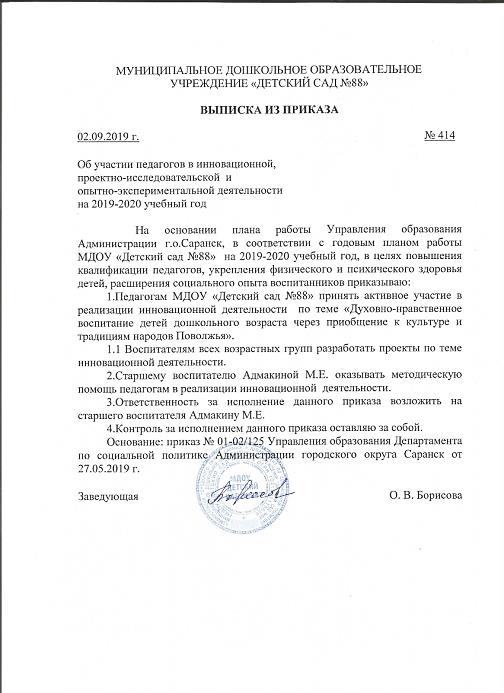 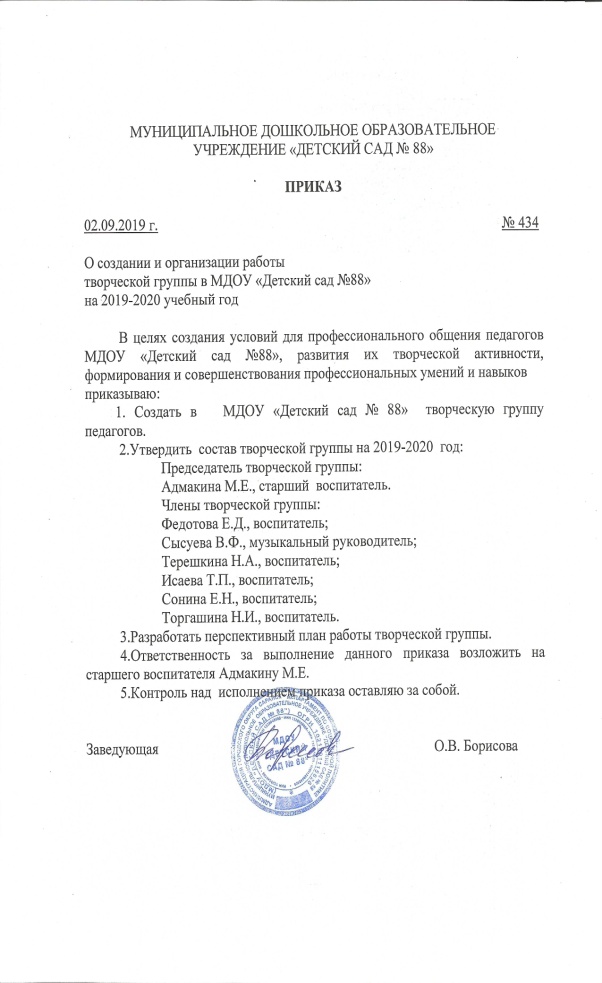 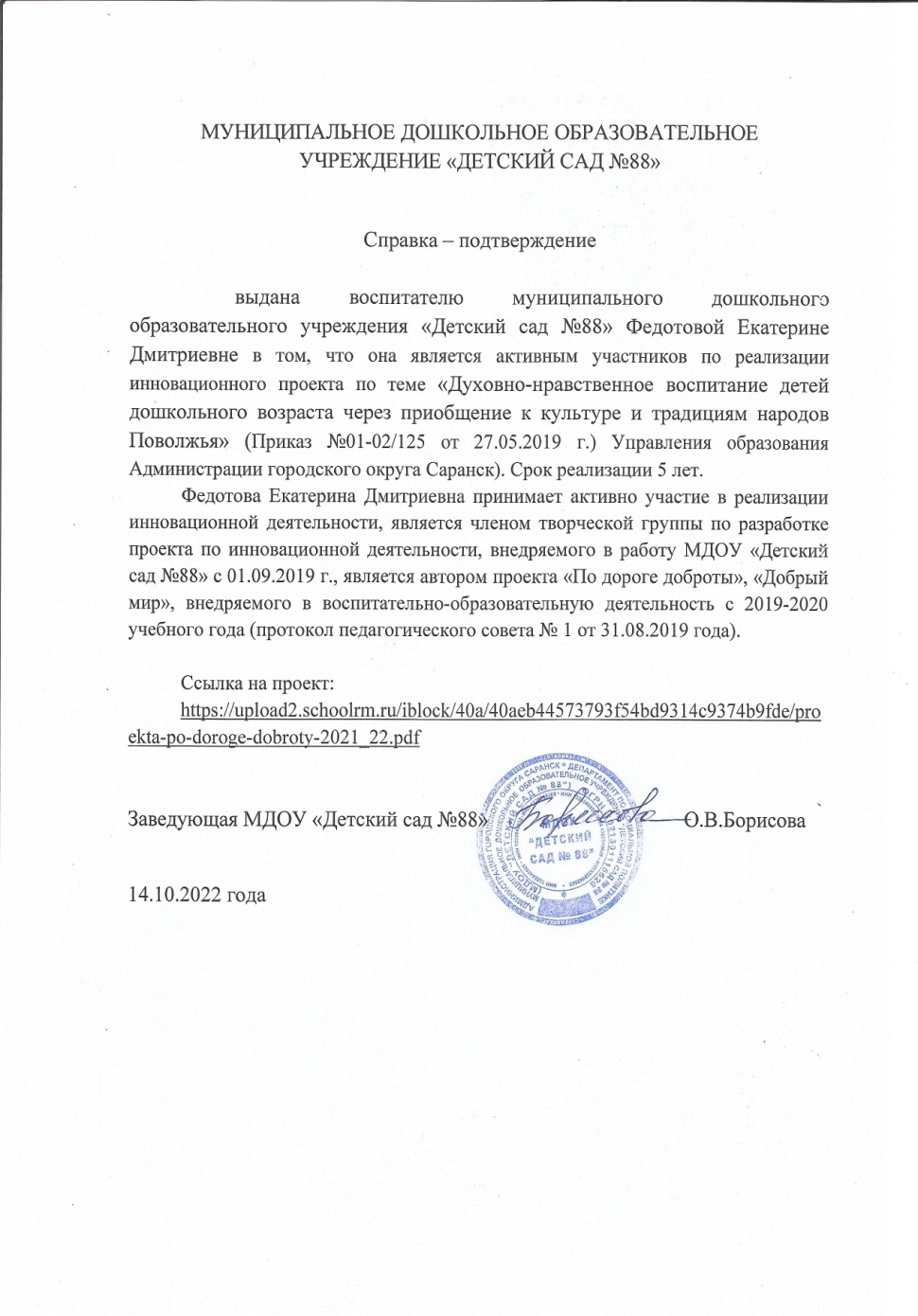 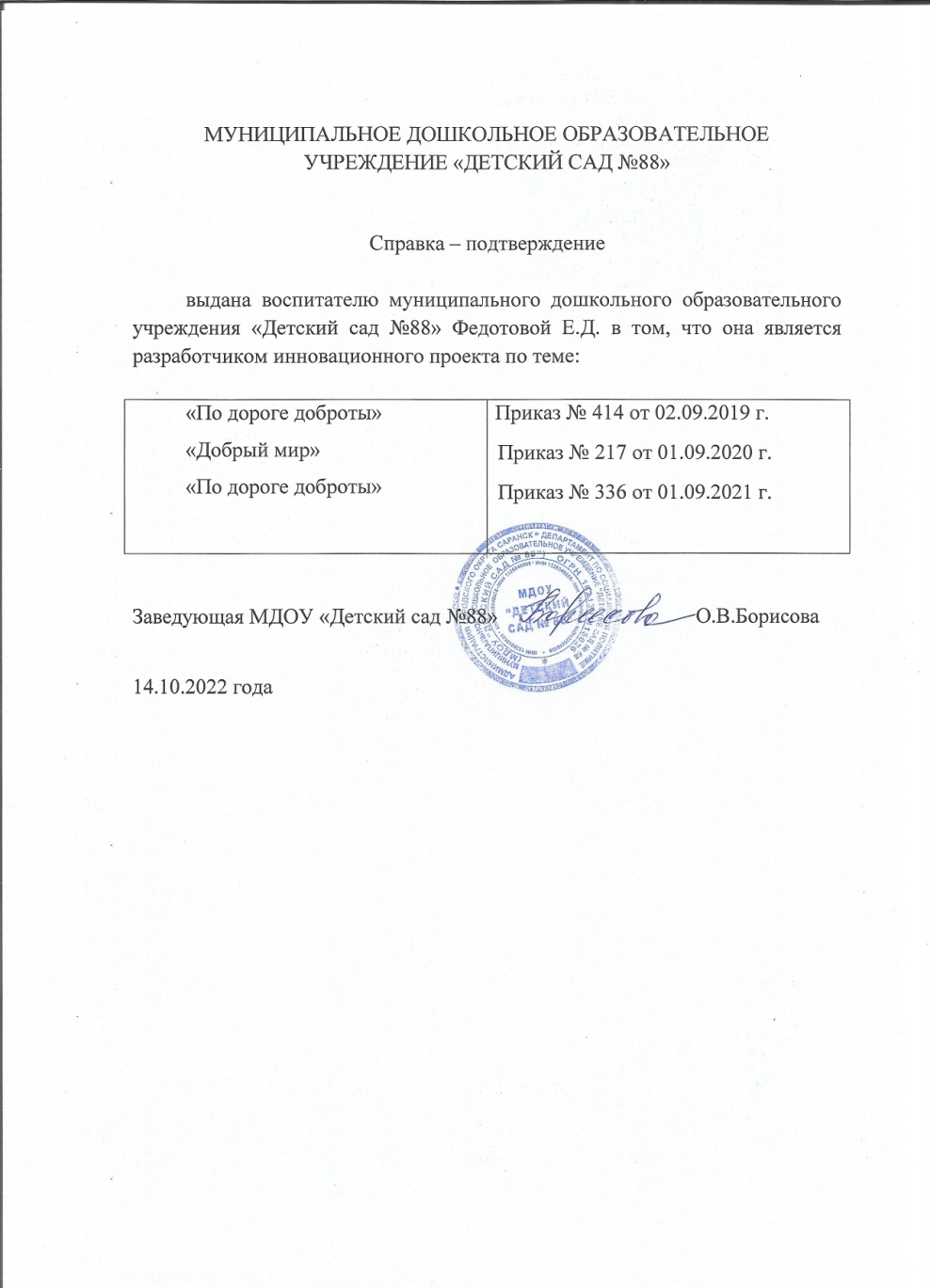 https://ds88sar.schoolrm.ru/sveden/employees/11226/186777/
Наставничество
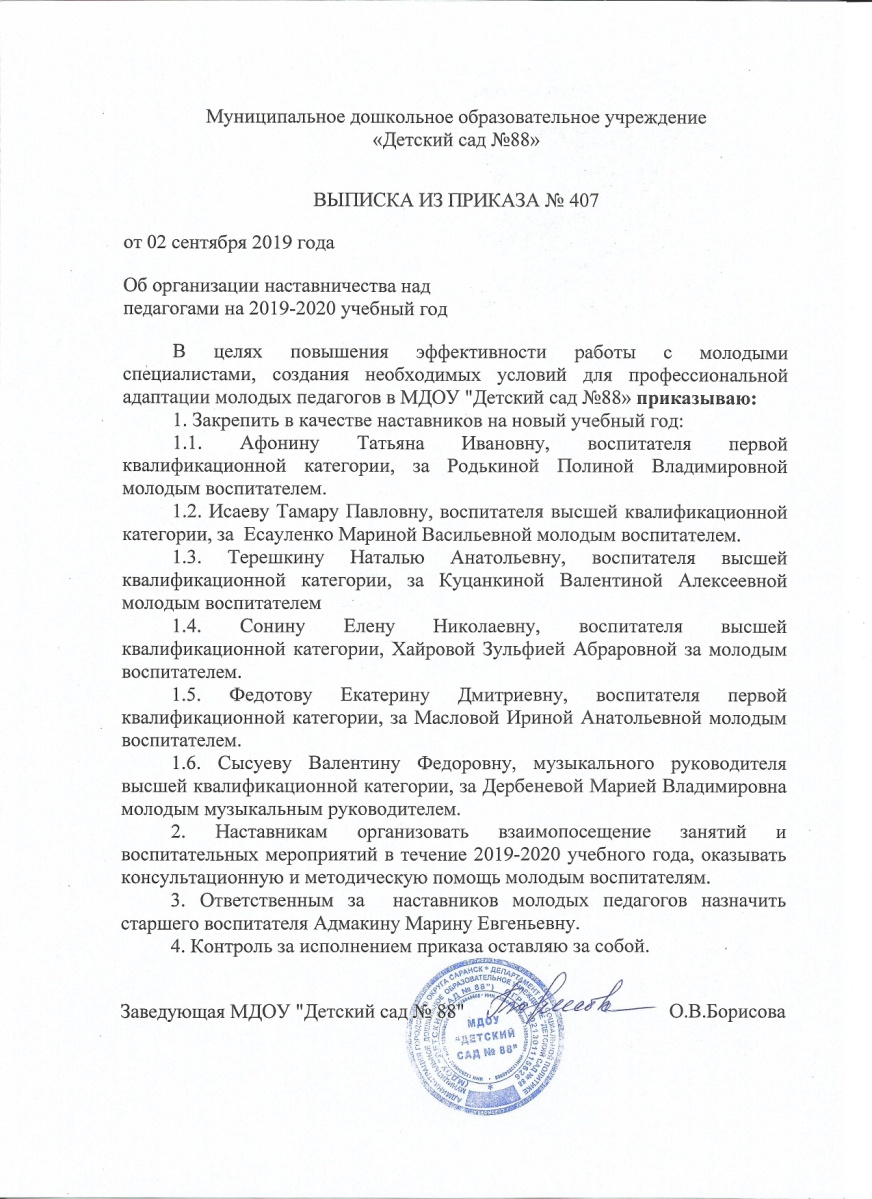 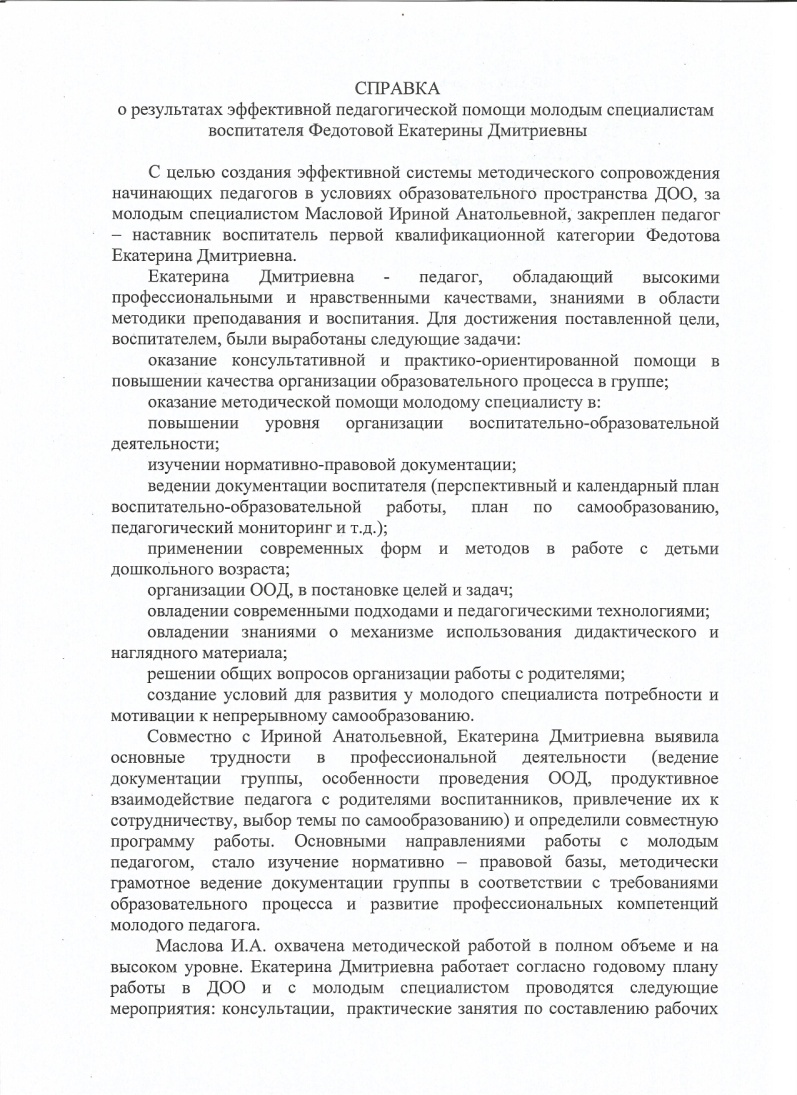 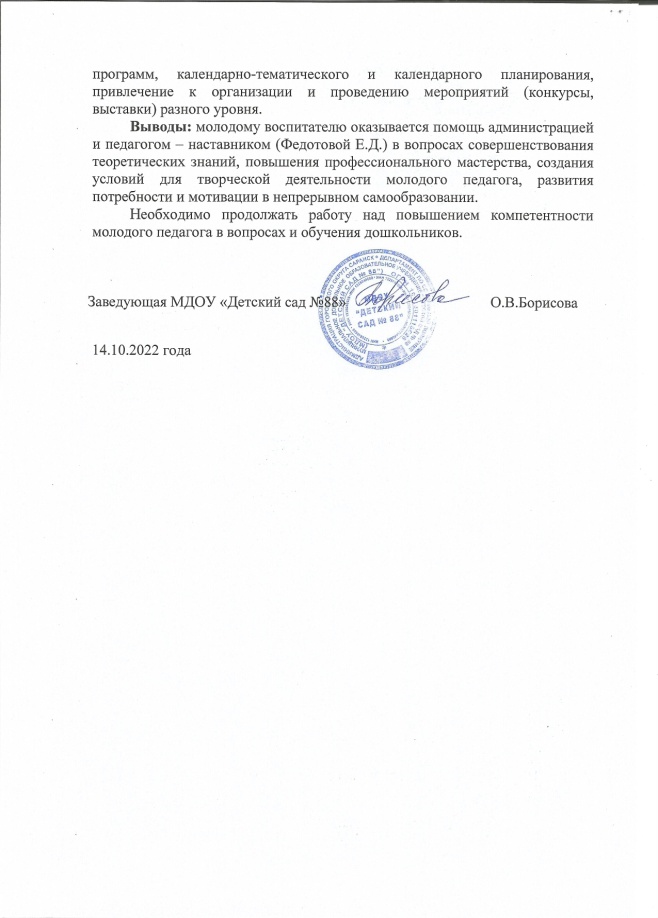 Наличие публикаций
Материалы, прошедшие экспертизу на сайтах, порталах сети Интернет
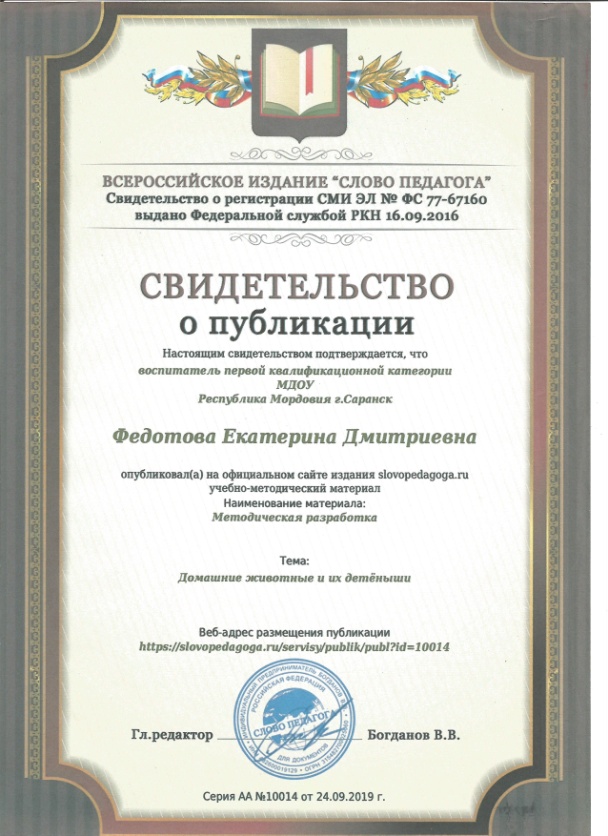 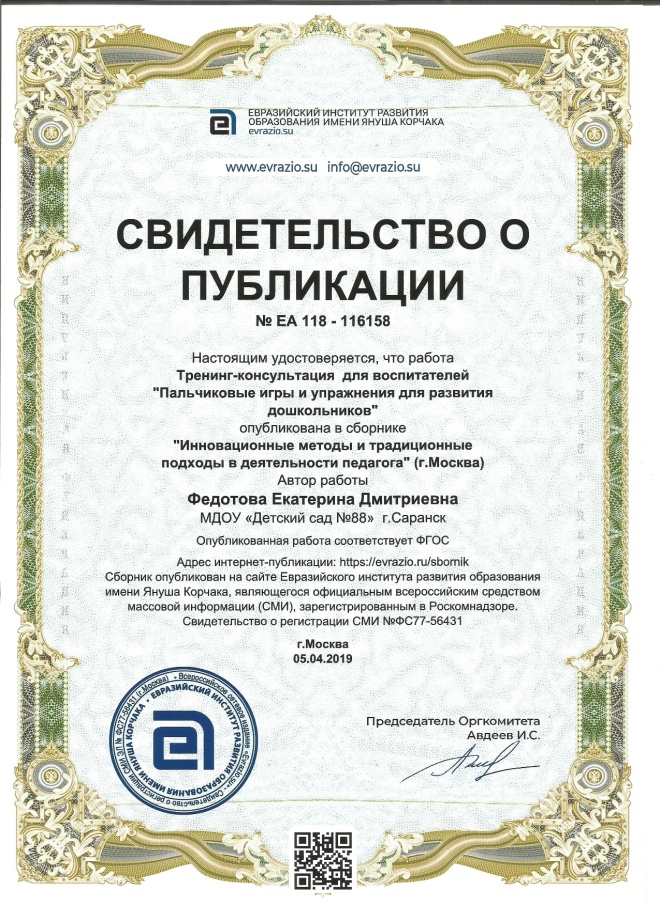 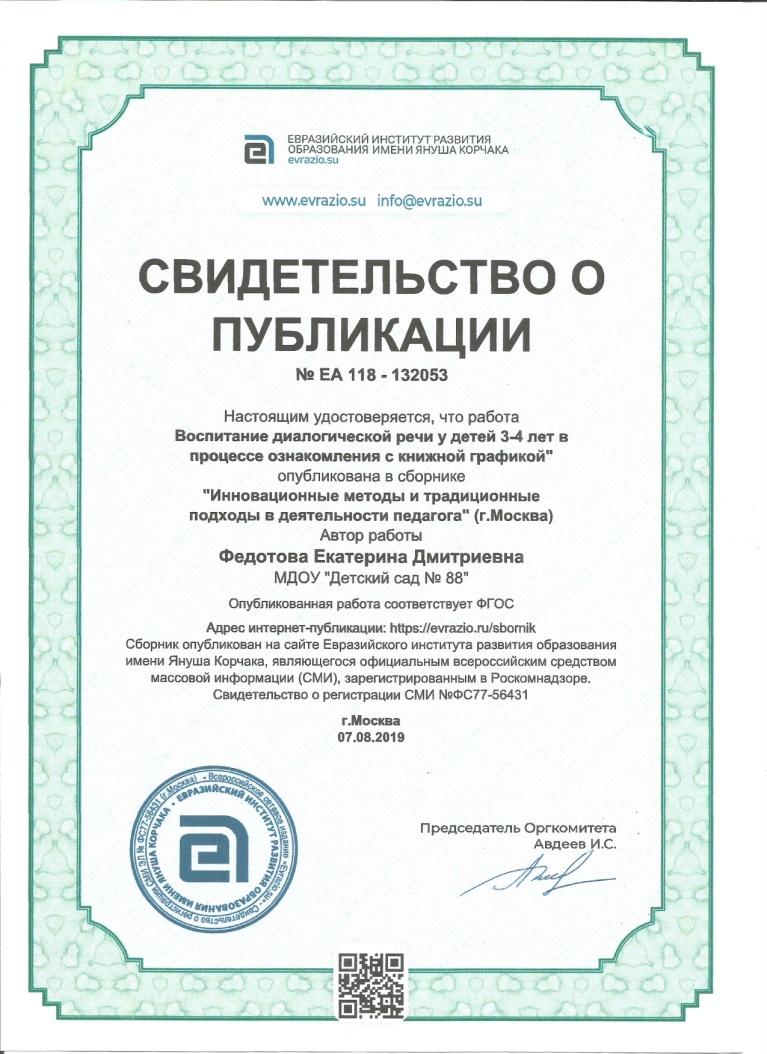 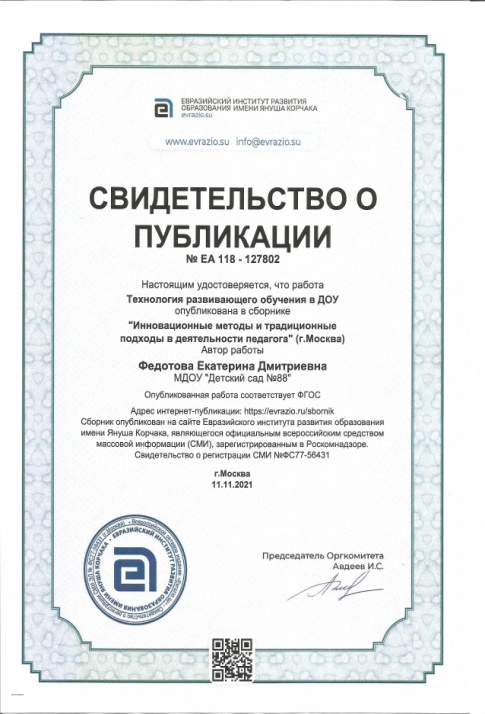 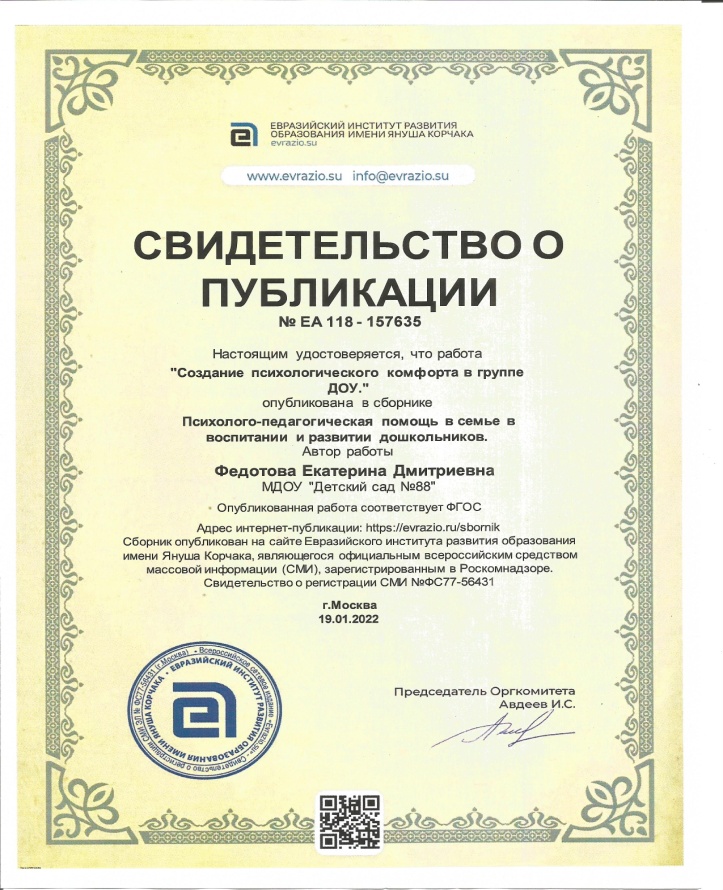 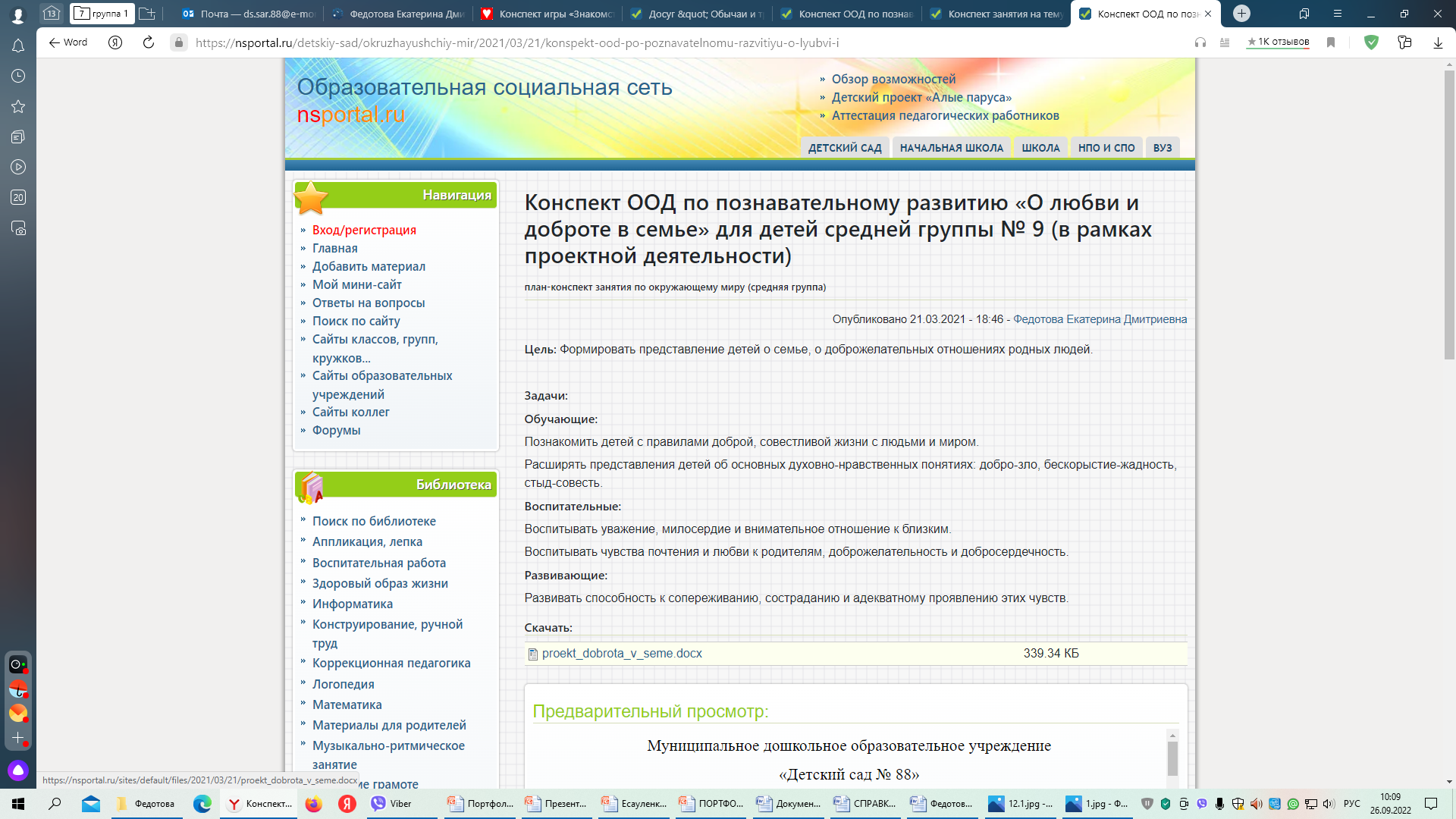 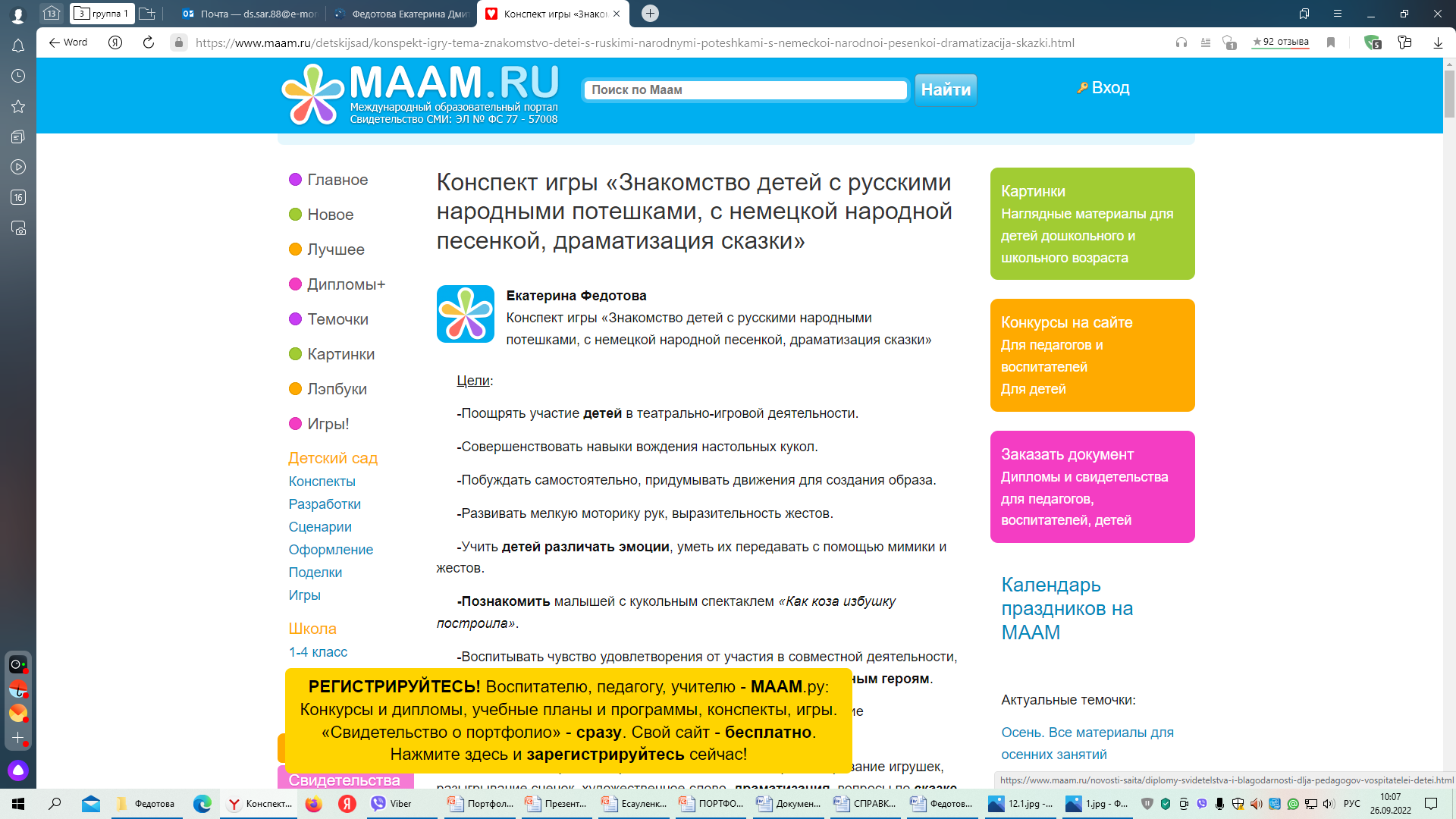 Результаты участия воспитанников  в :конкурсах, выставках, турнирах, соревнованиях,акциях, фестивалях
Победы и призовые места в заочных/дистанционных мероприятиях в сети Интернет
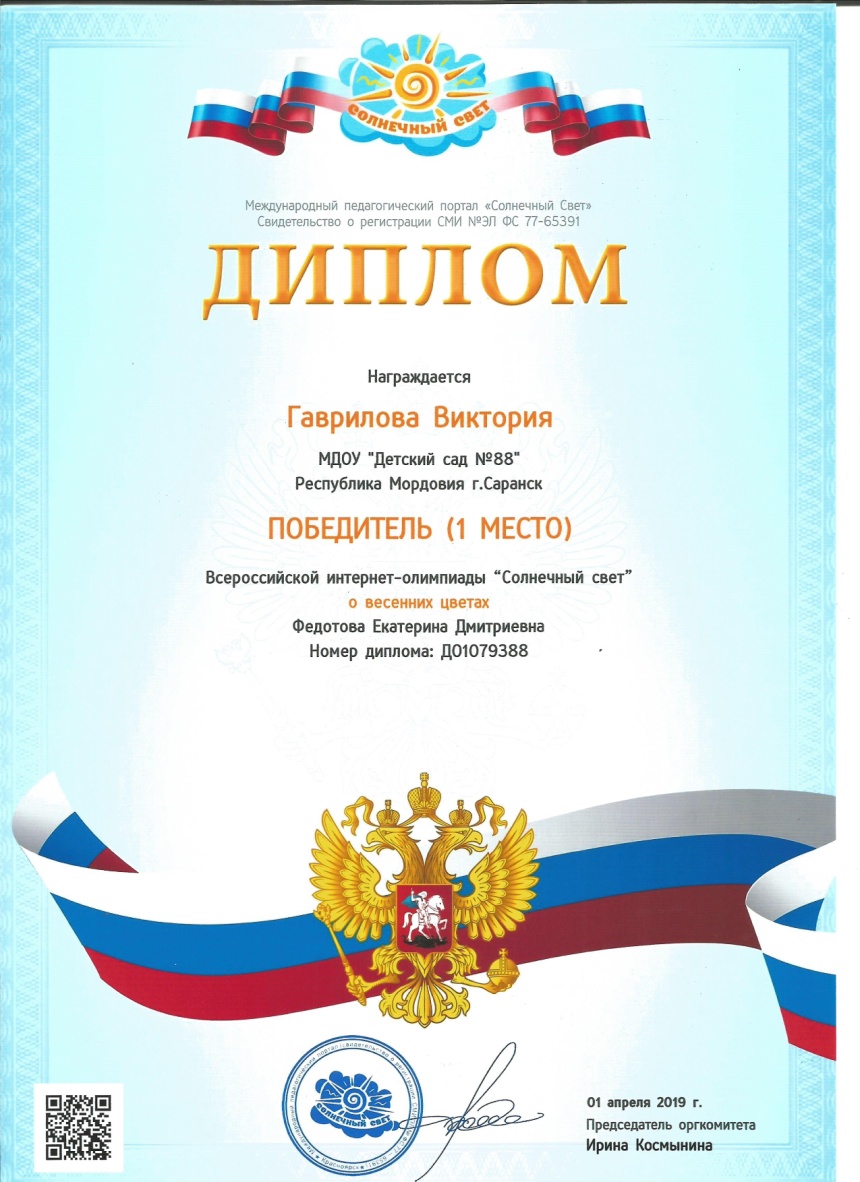 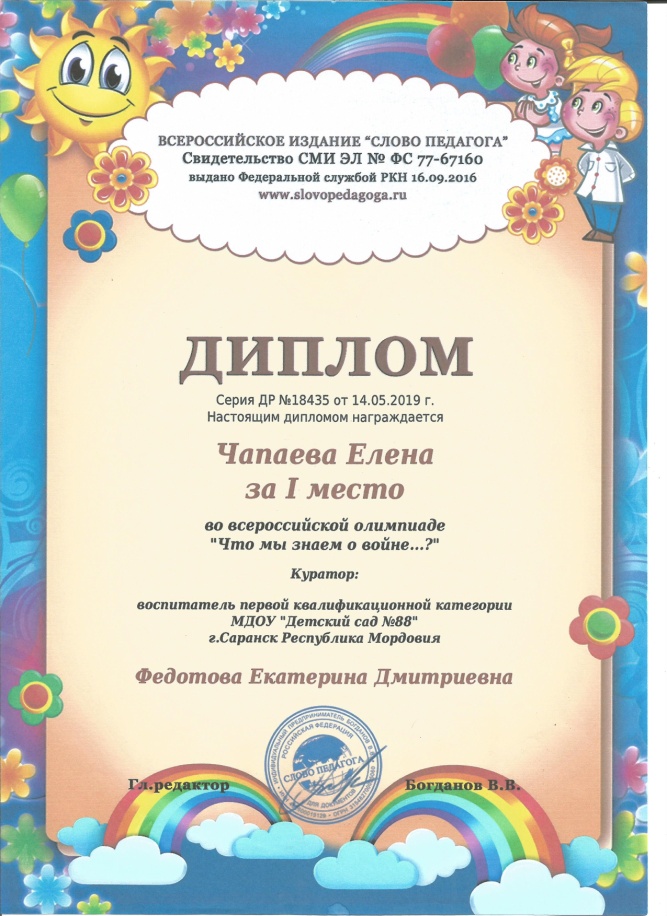 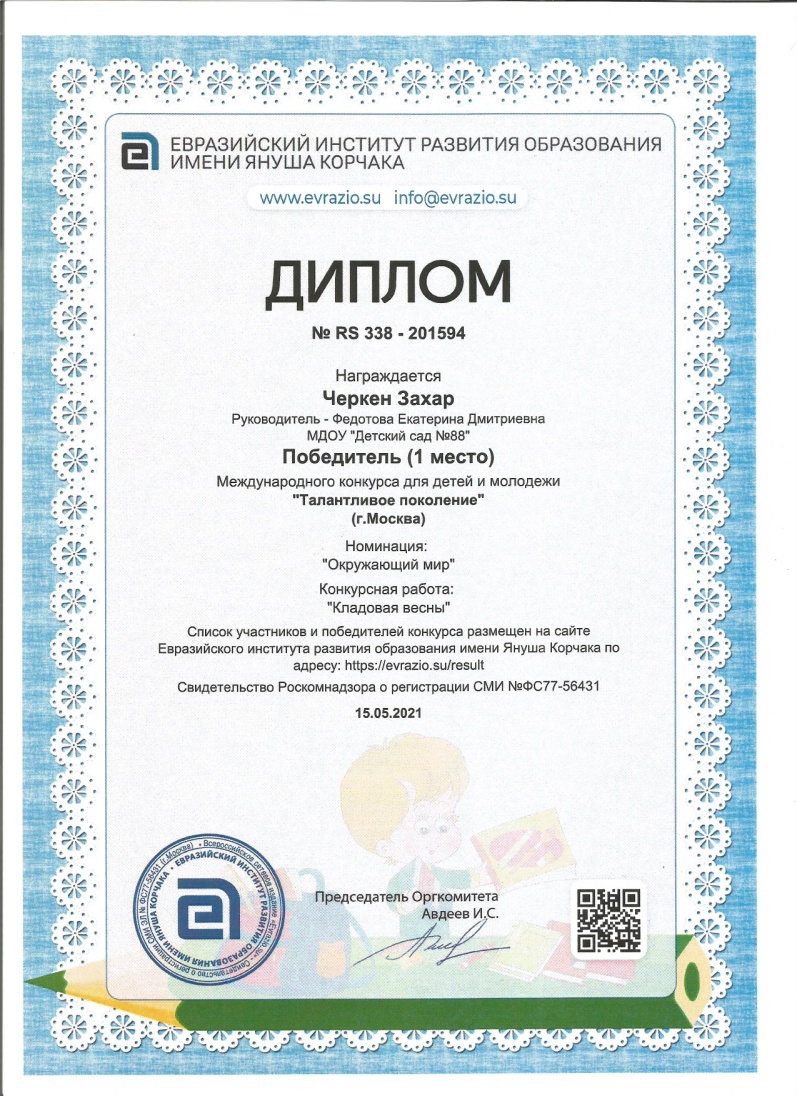 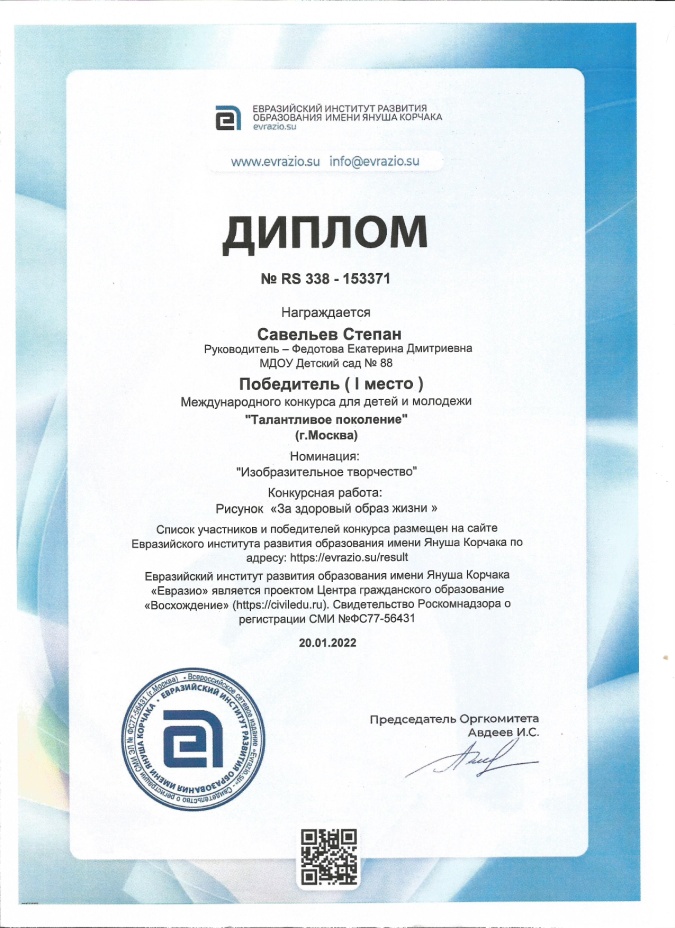 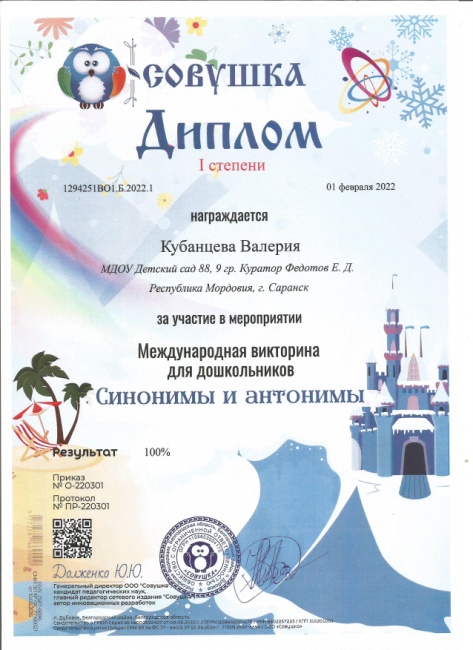 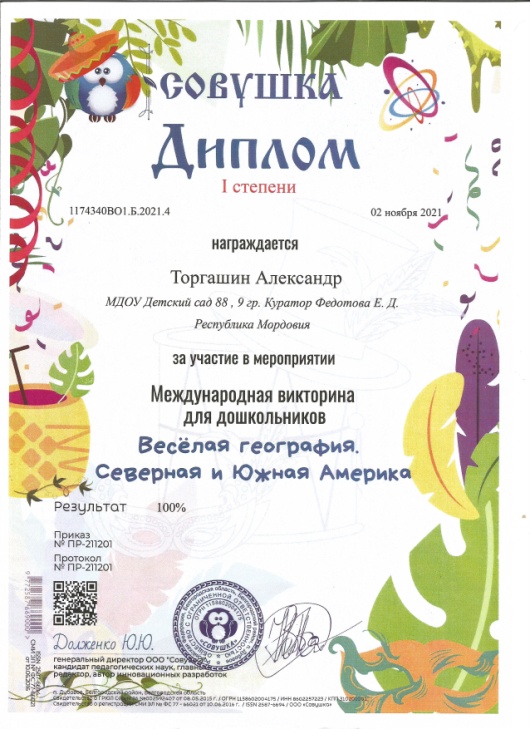 Выступления на заседаниях методических советов, научно-практических конференциях, педагогических чтениях, семинарах, секциях, форумах, радиопередачах (очно).



Уровень образовательной организации – 2
Муниципальный уровень - 1
Республиканский уровень – 2
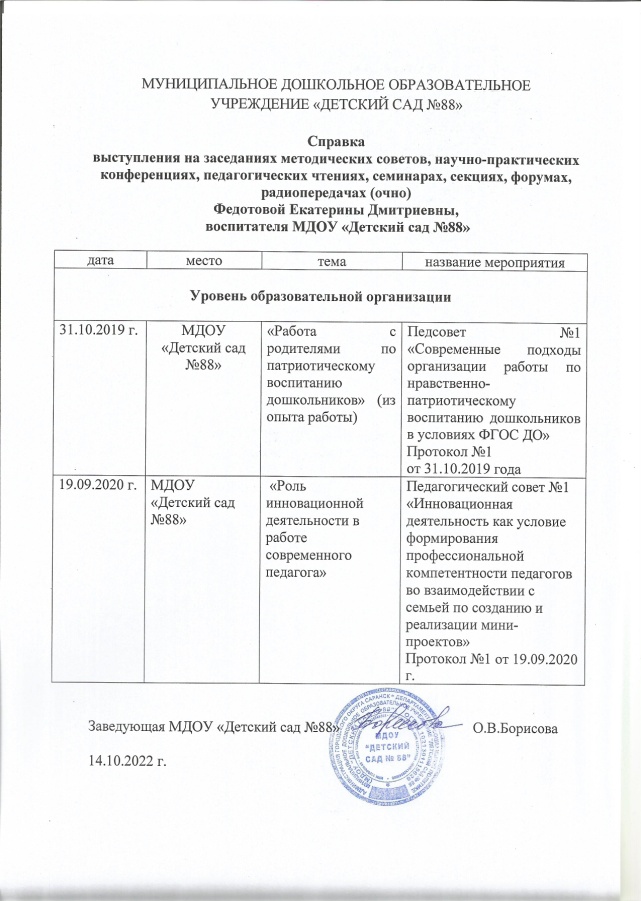 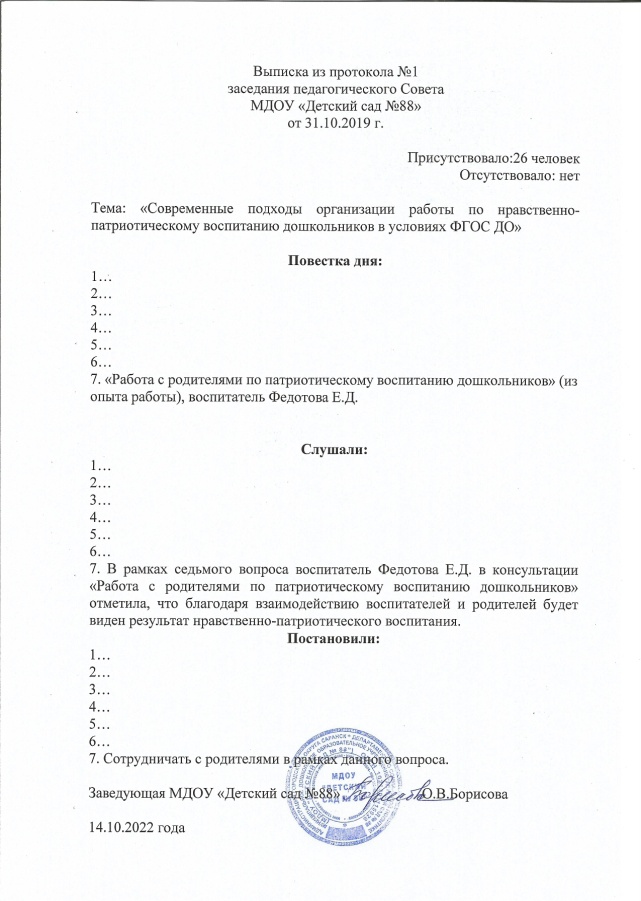 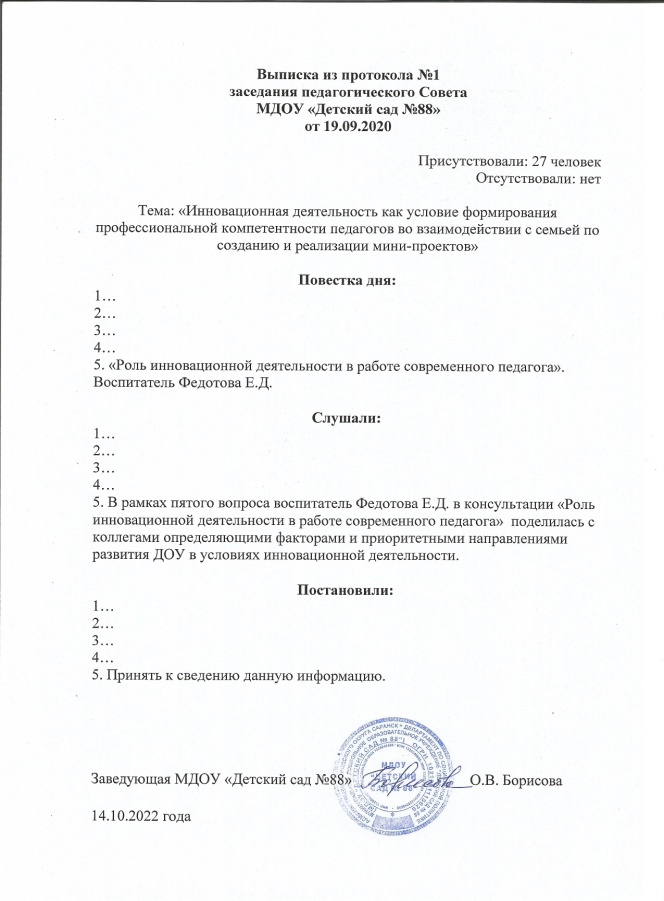 Список выступлений на заседаниях методических советов, научно-практических конференциях, педагогических чтениях, семинарах, секциях, форумах, радиопередачах (очно).
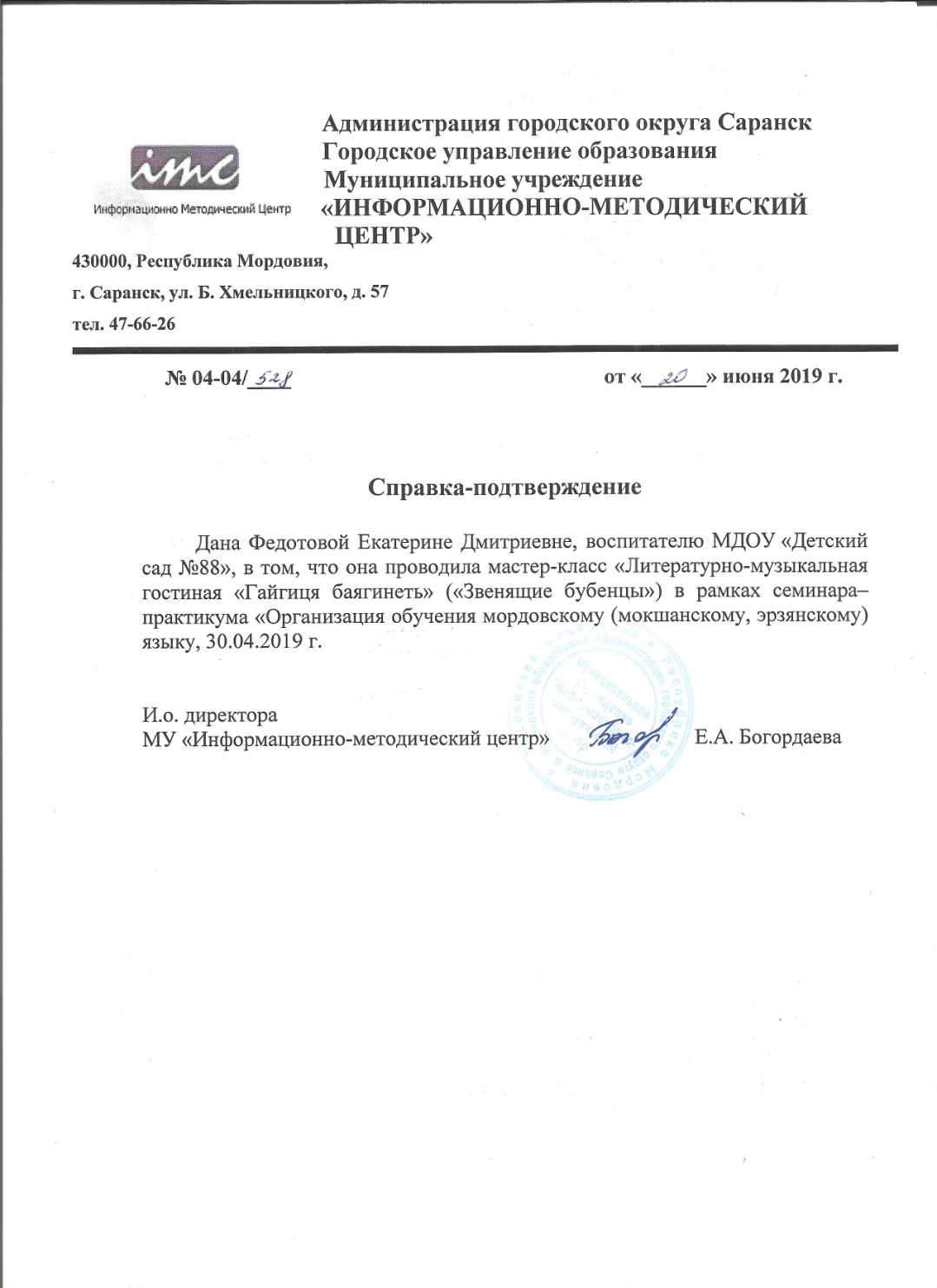 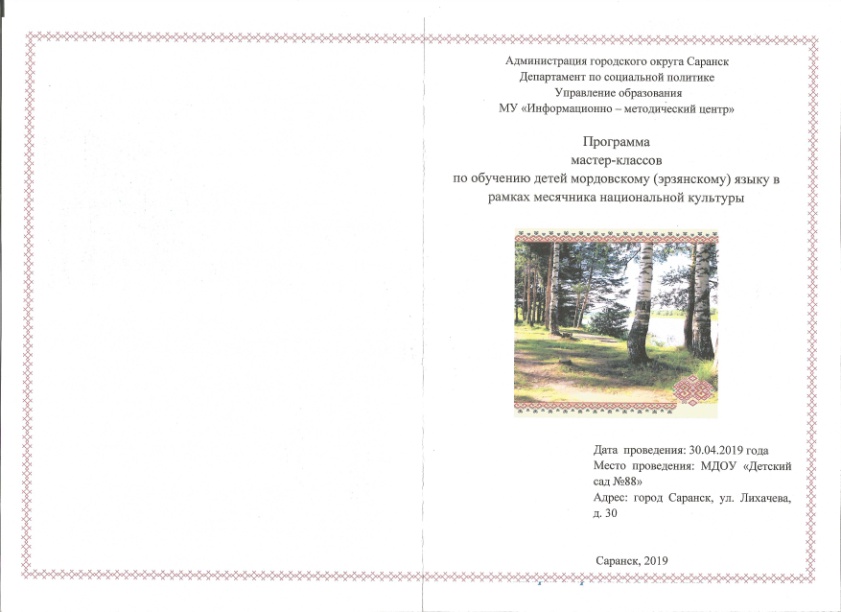 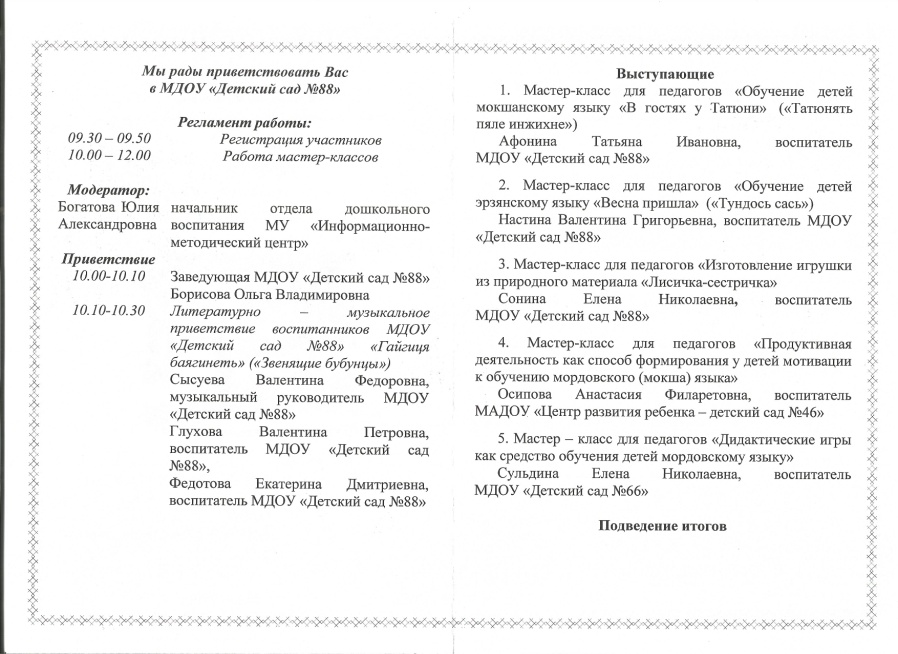 Список выступлений на заседаниях методических советов, научно-практических конференциях, педагогических чтениях, семинарах, секциях, форумах, радиопередачах (очно).
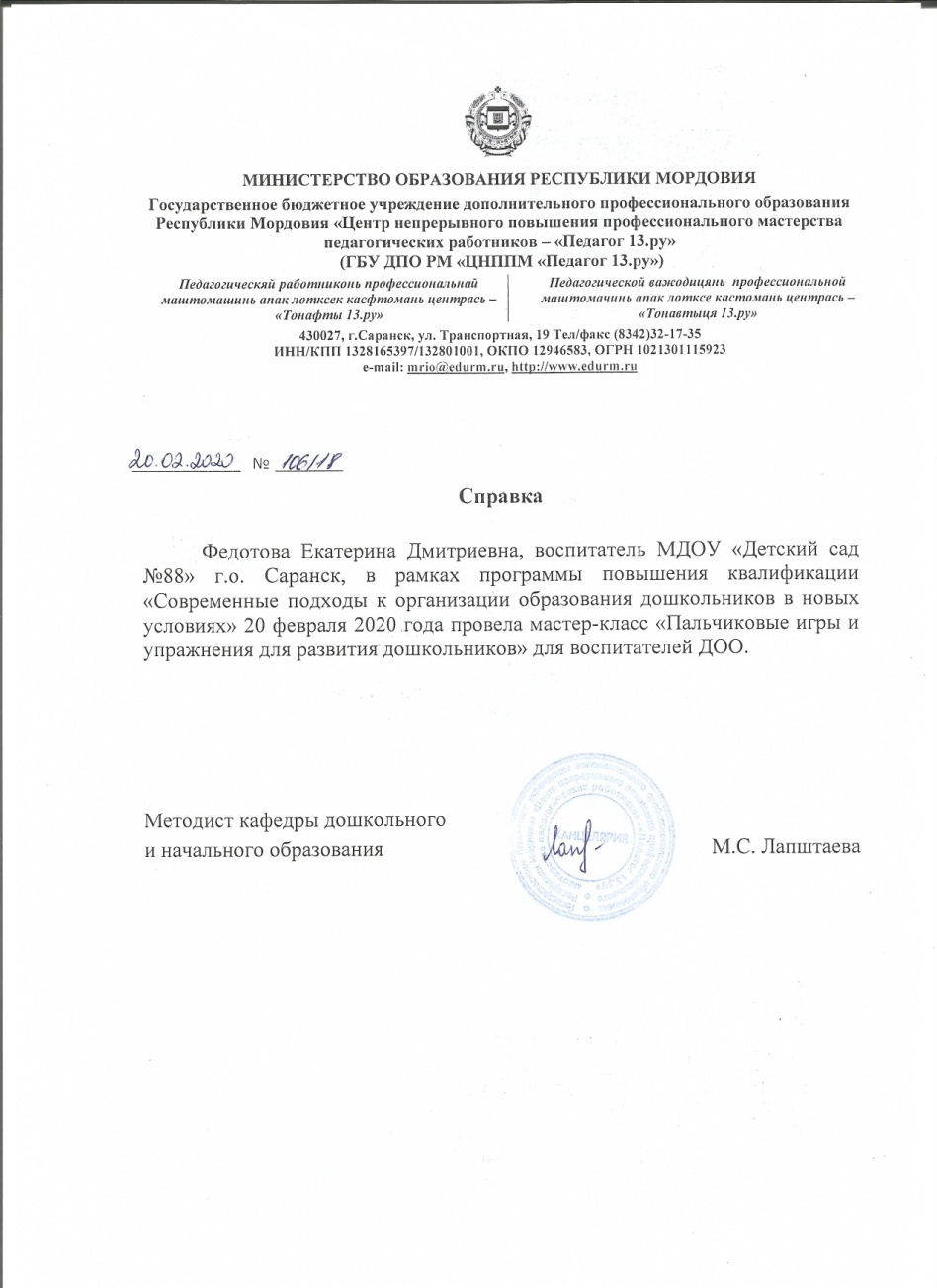 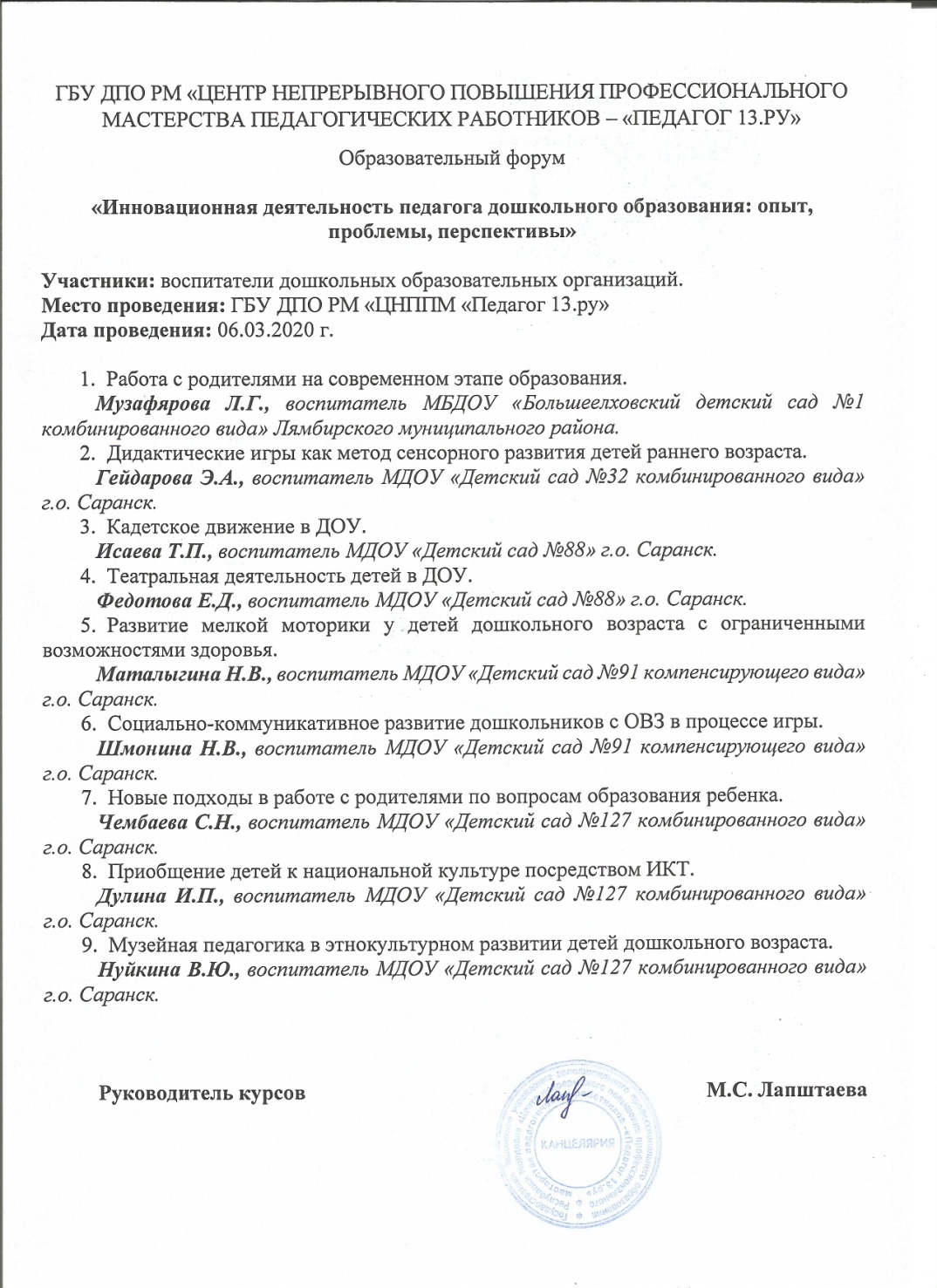 Проведение открытых занятий, 
мастер-классов, мероприятий
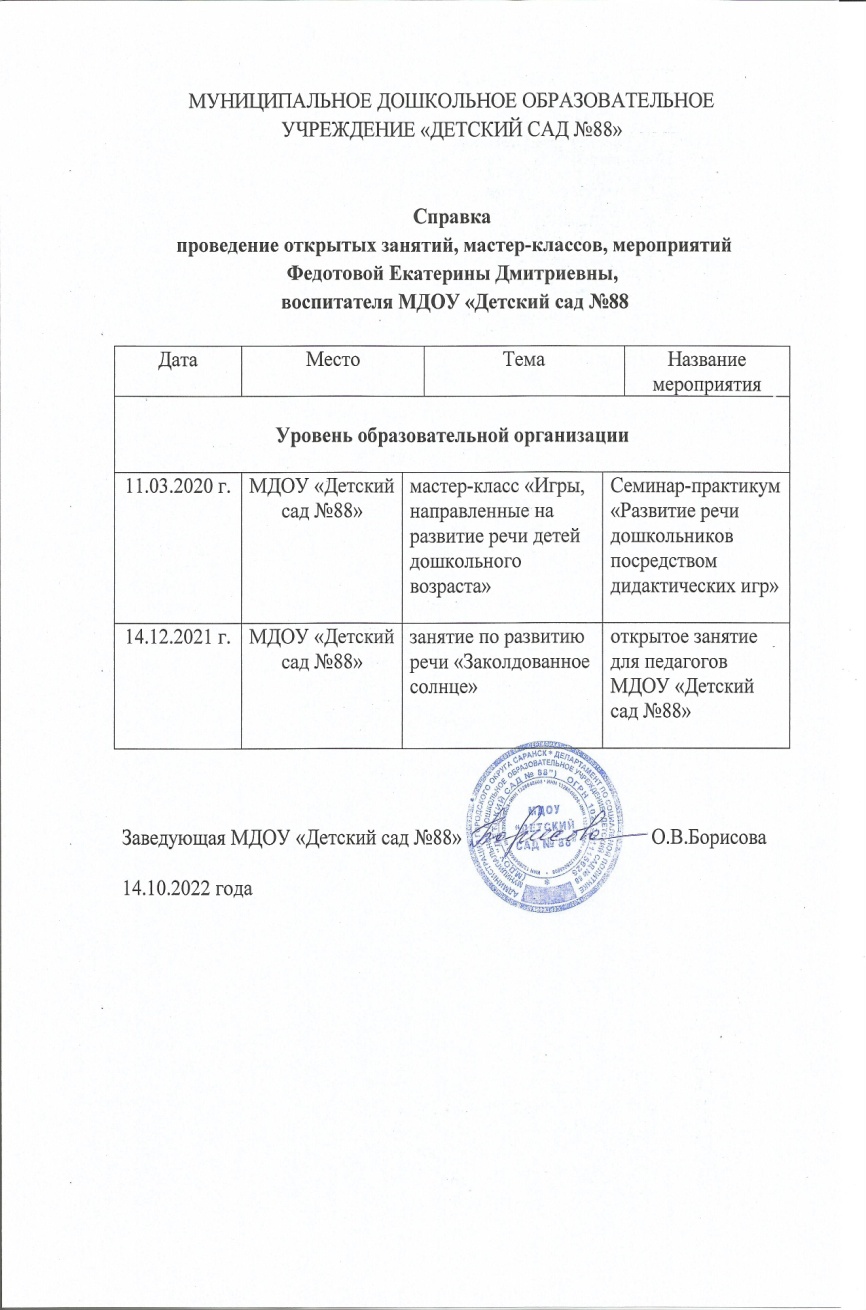 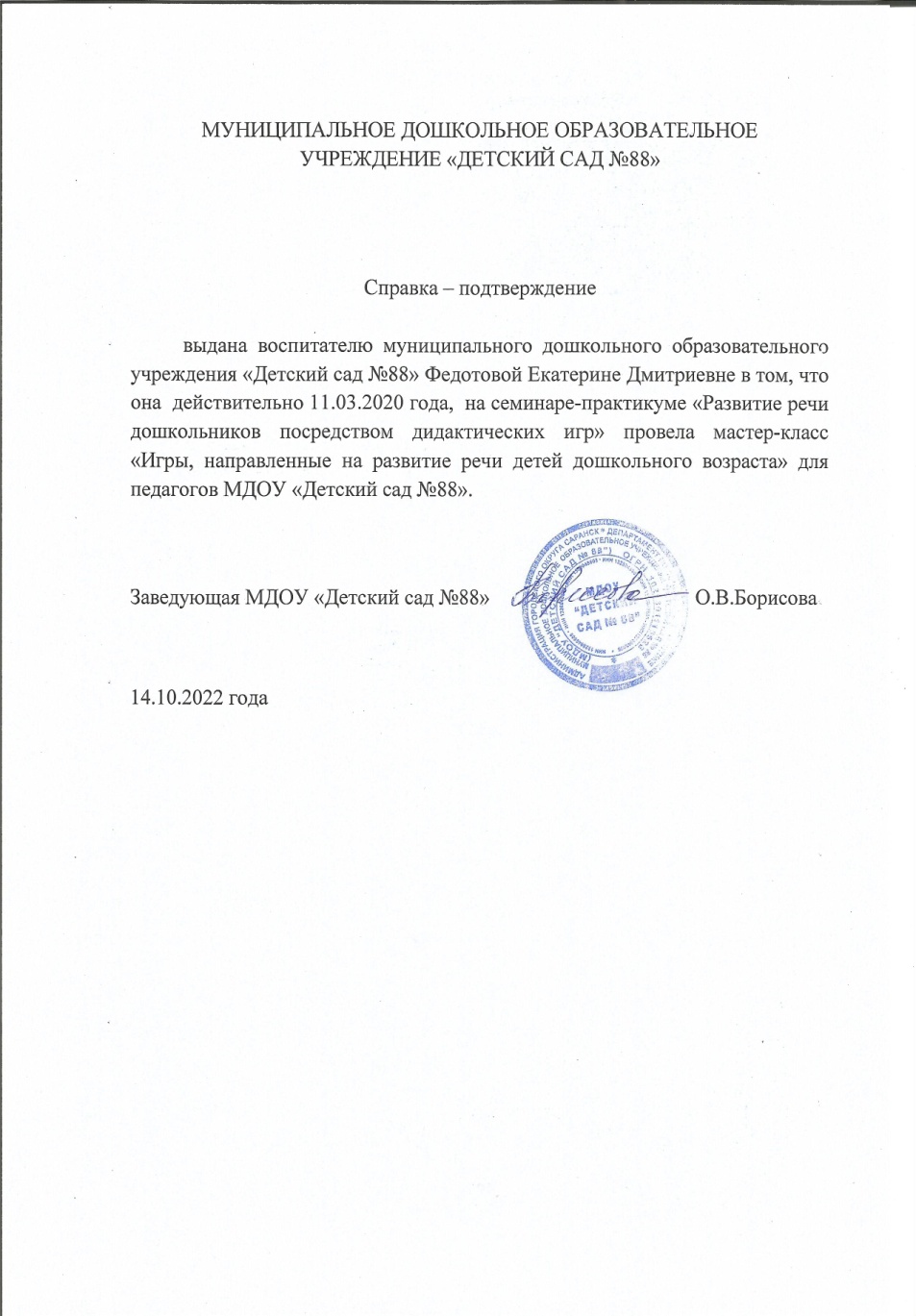 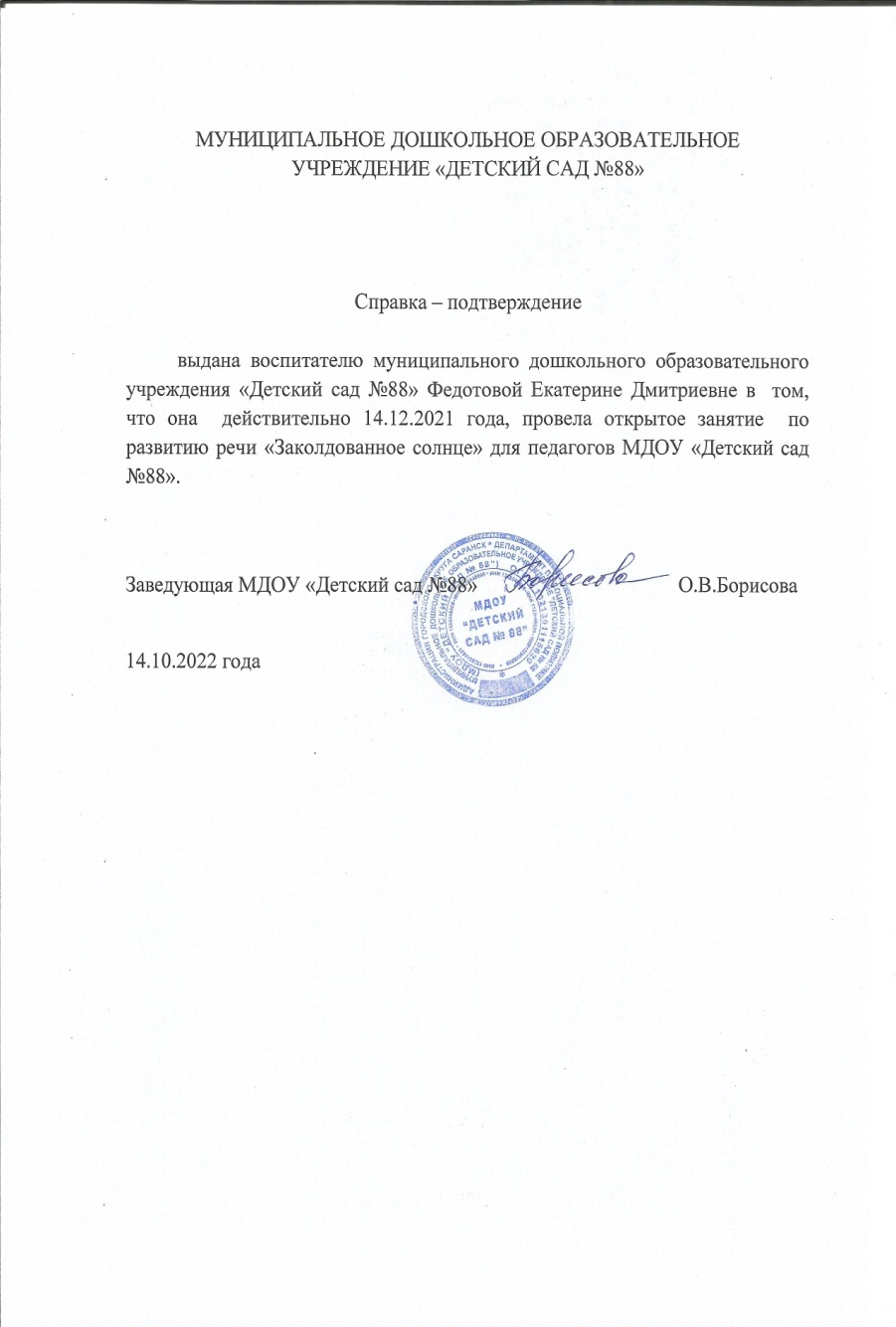 Общественно-педагогическая активность педагога: участие в комиссиях, педагогических сообществах, в жюри конкурсов
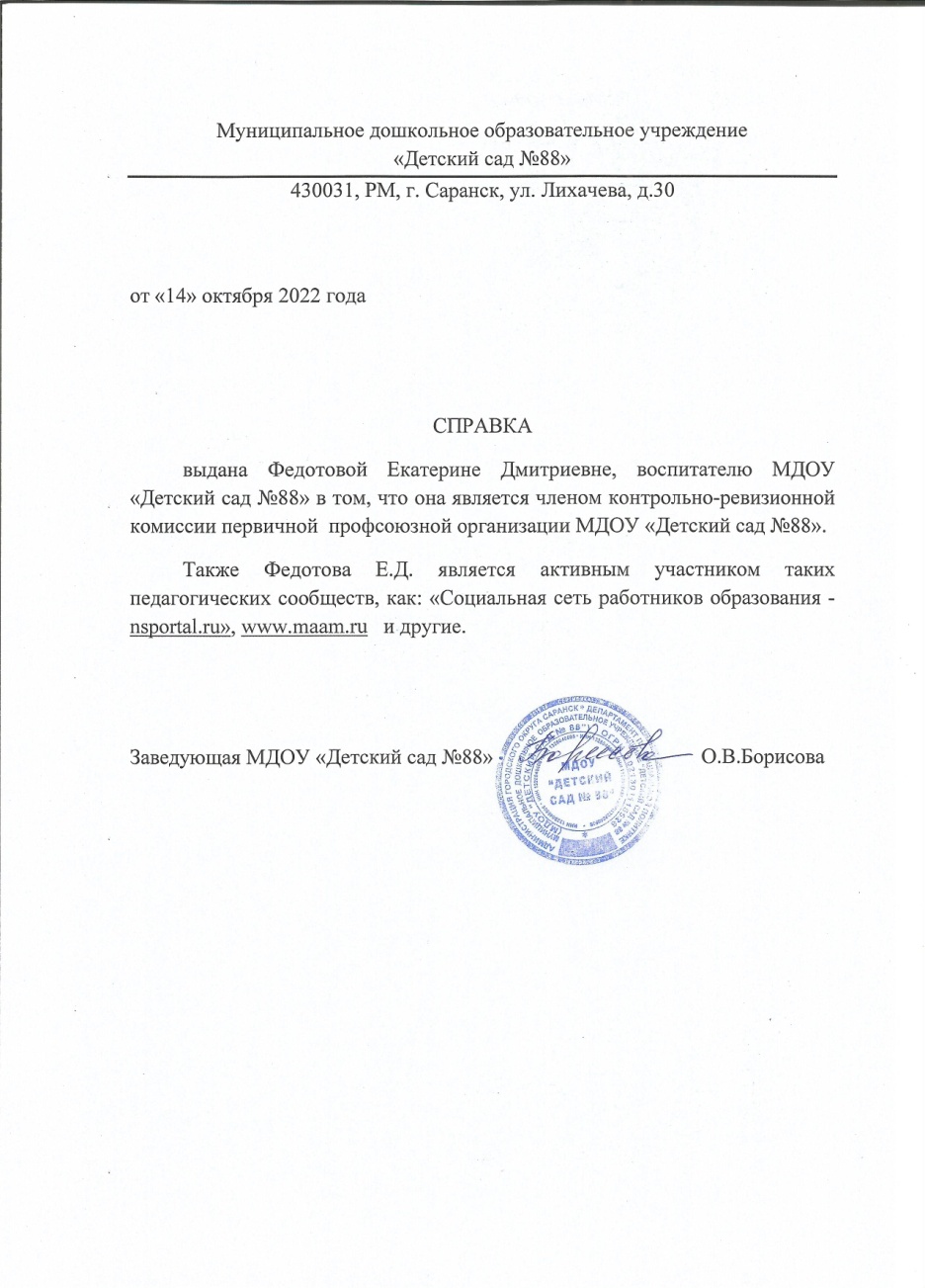 Позитивные результаты работы с воспитанниками
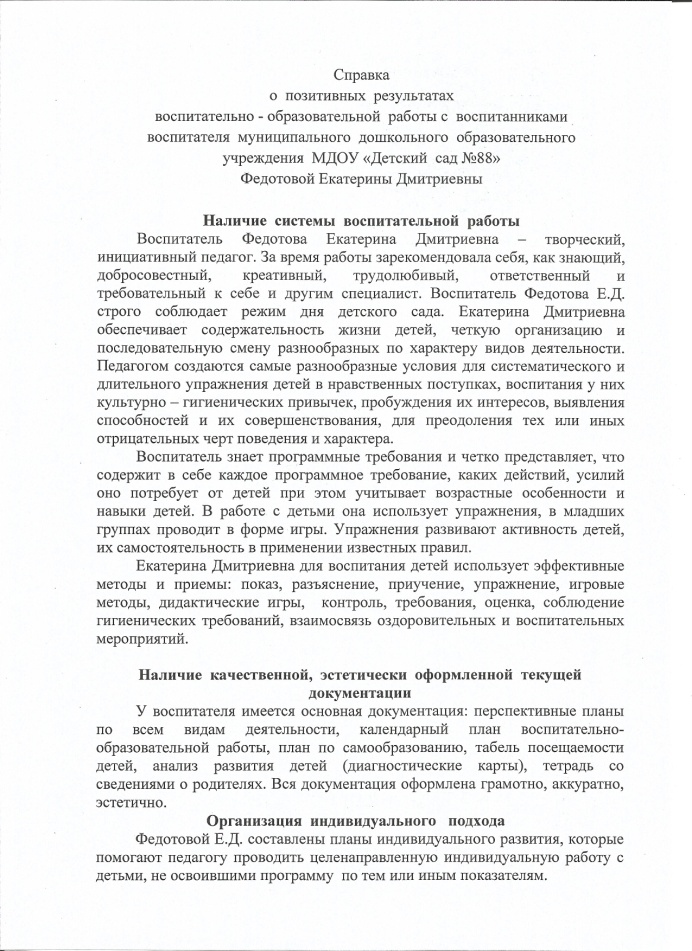 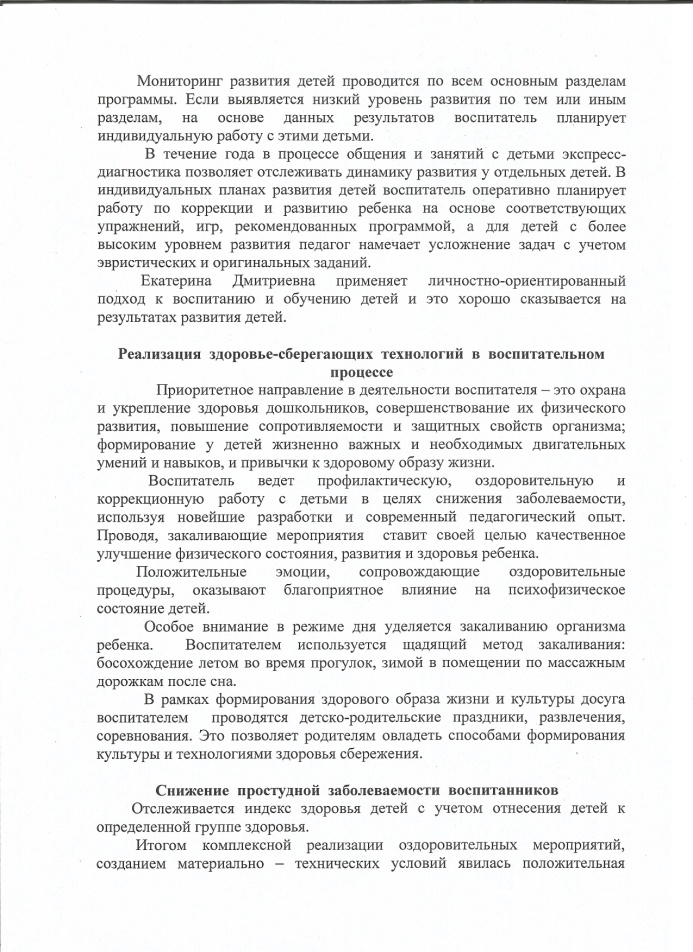 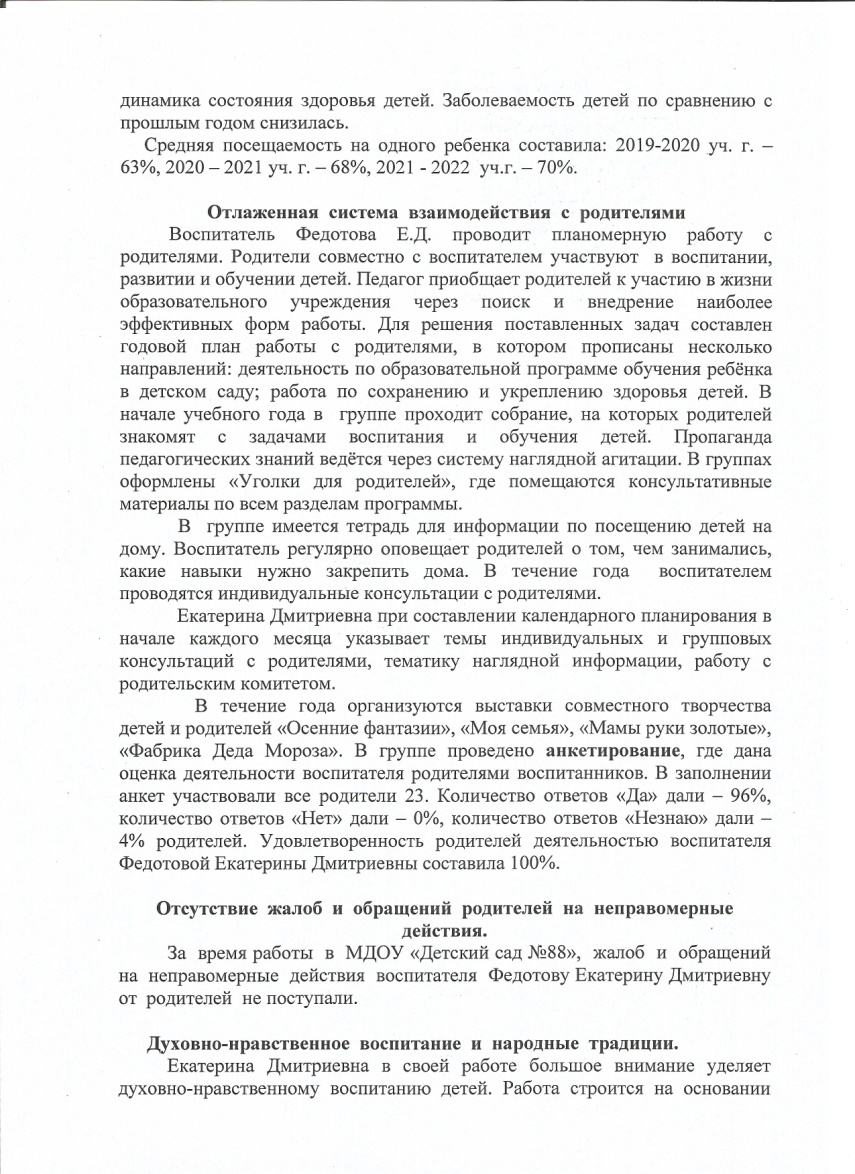 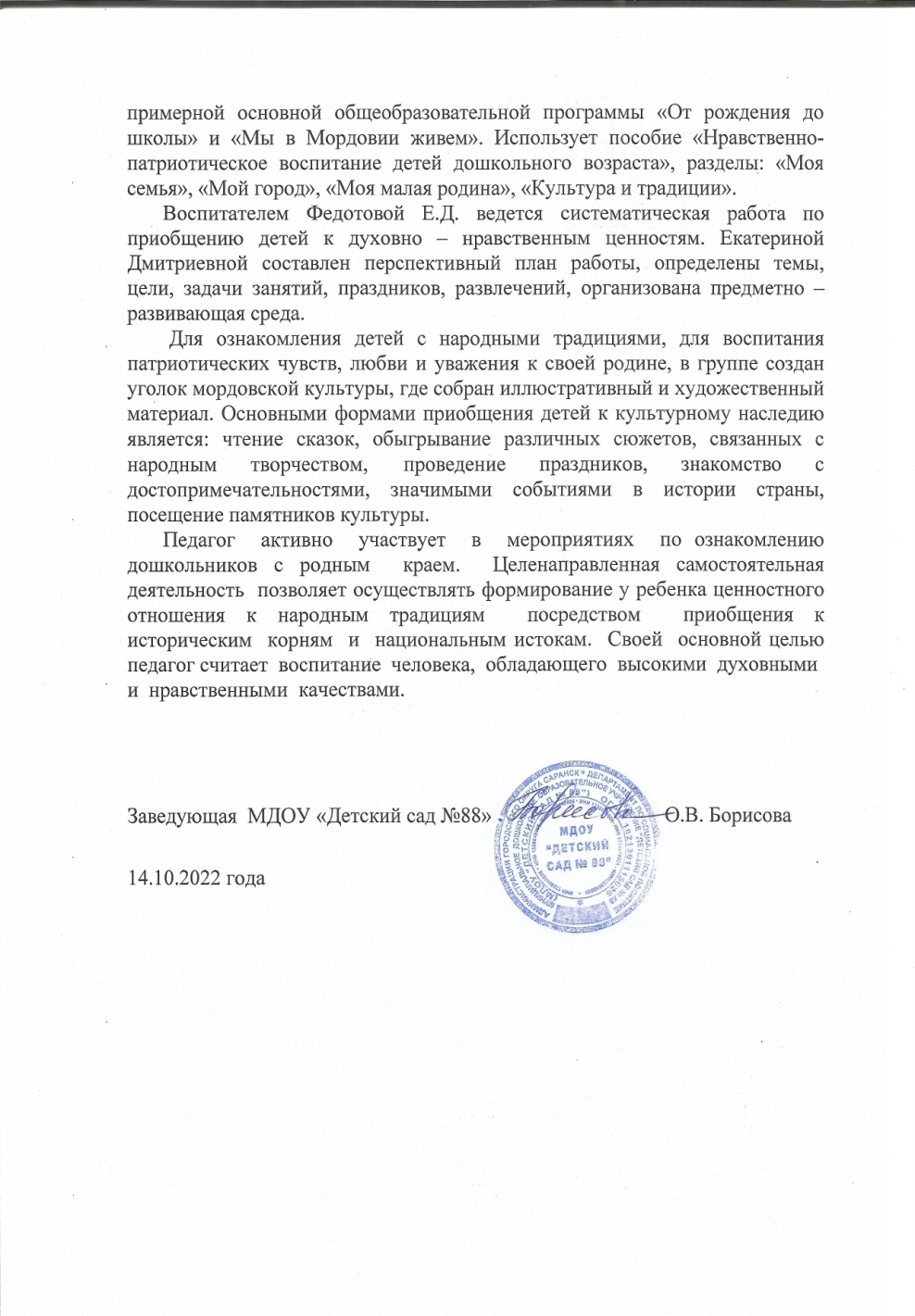 Качество взаимодействия с родителями
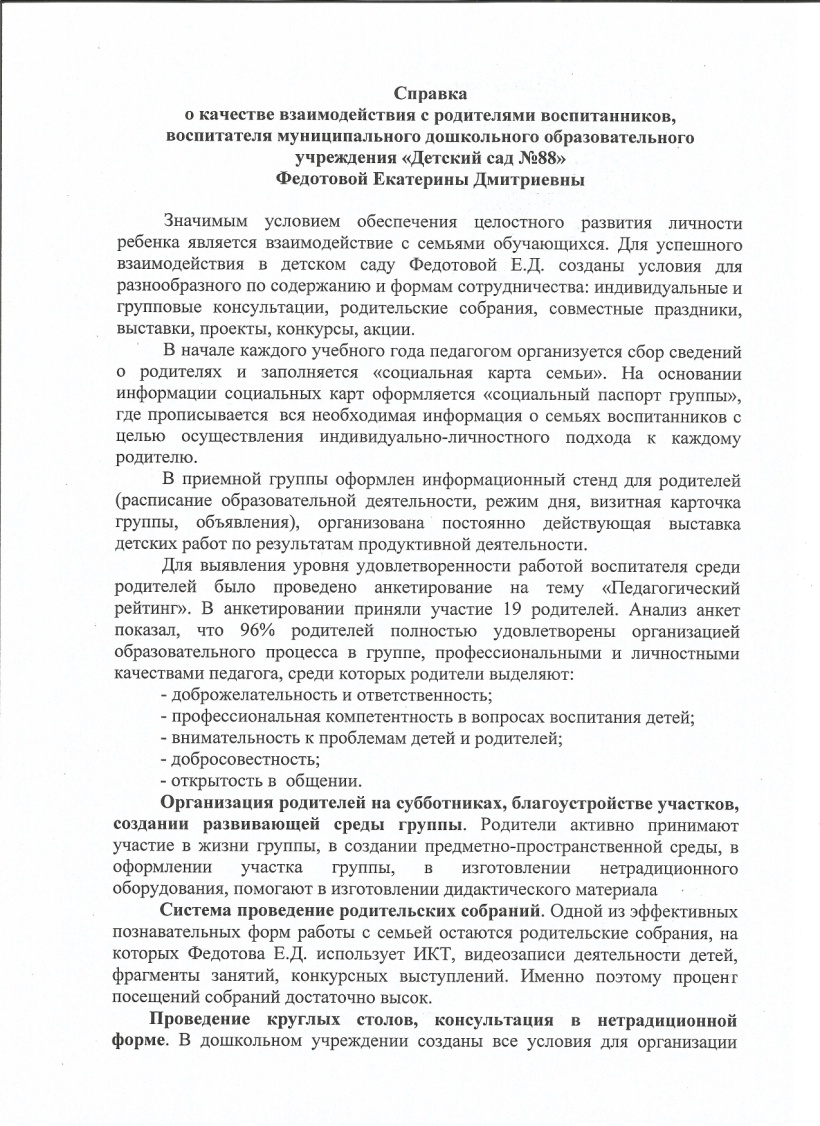 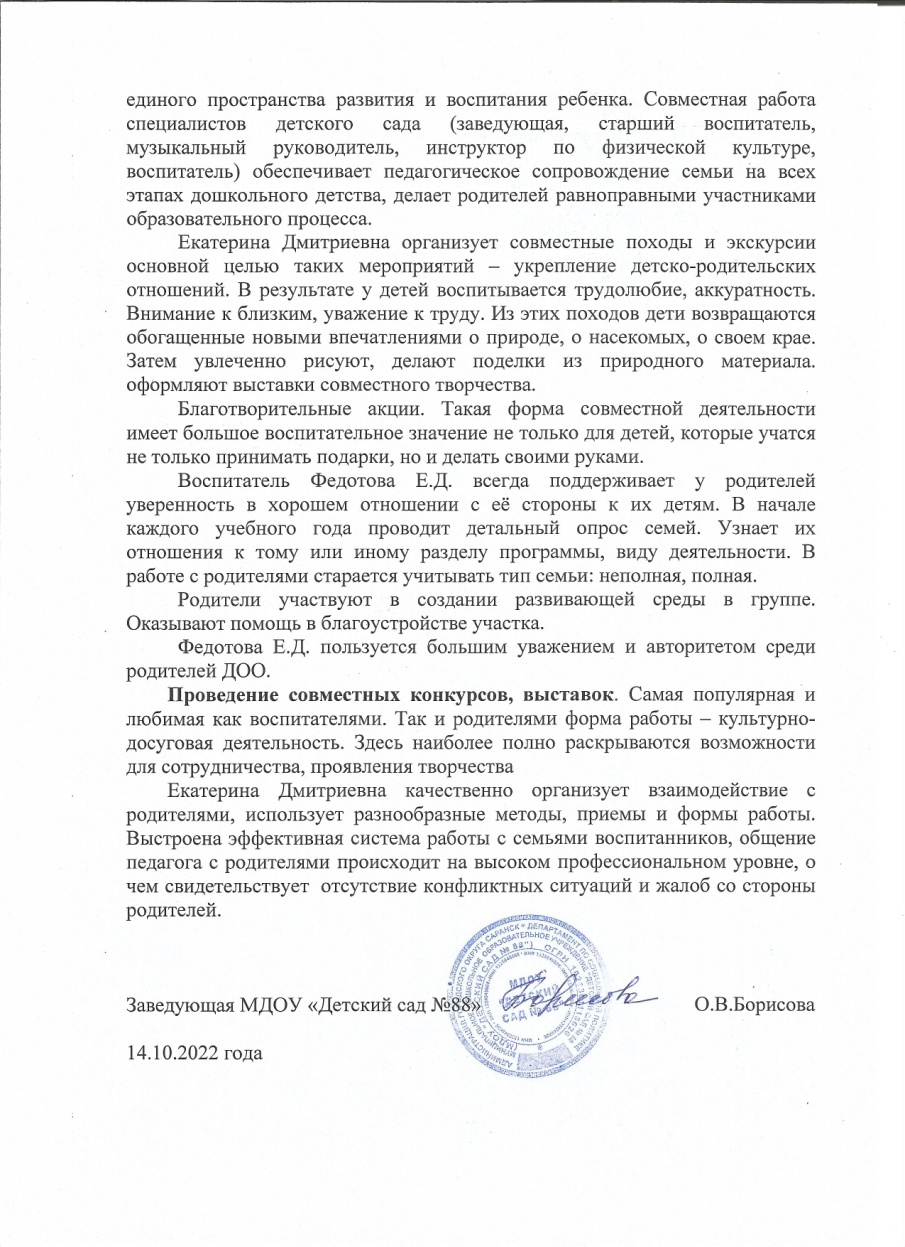 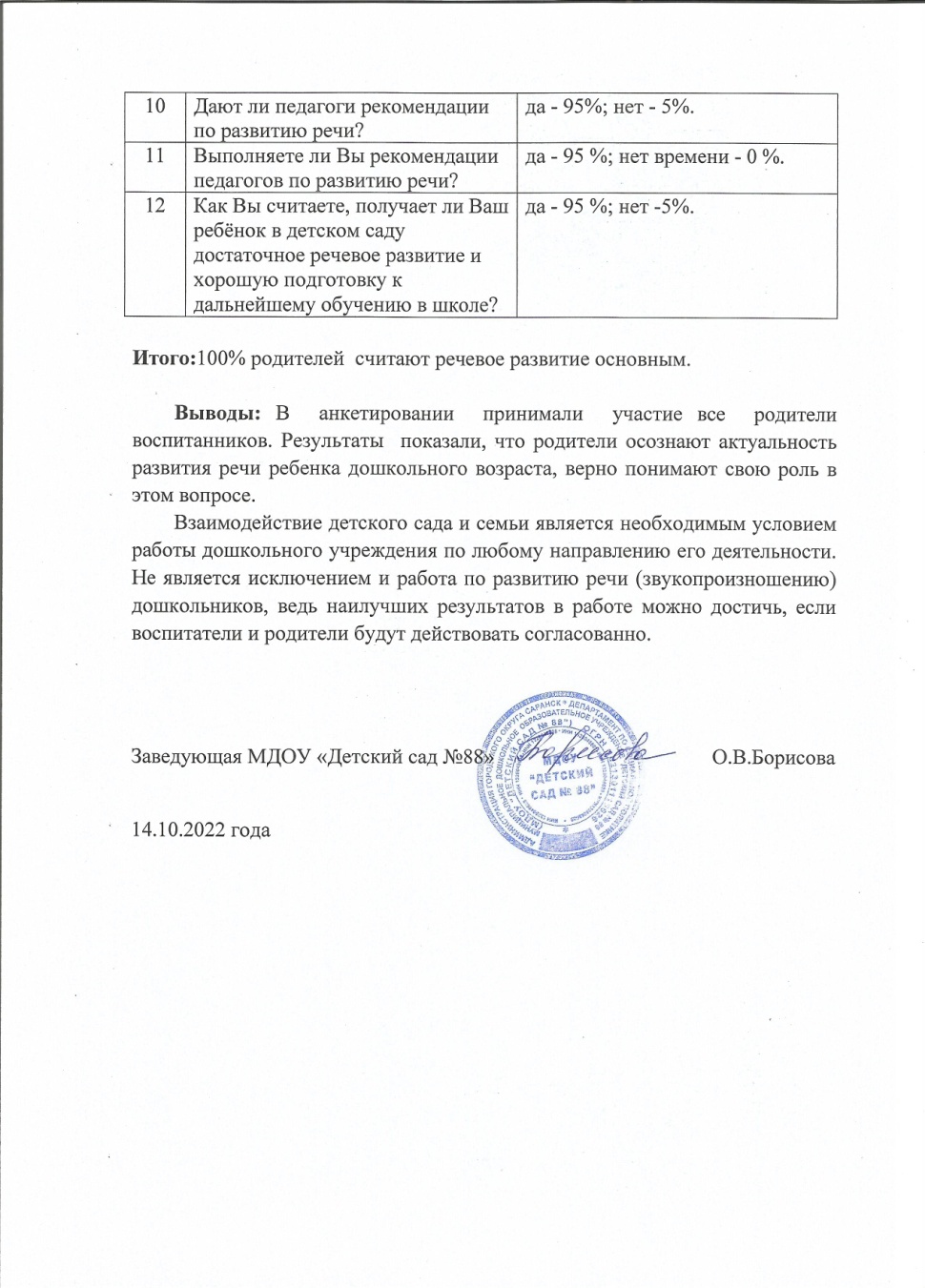 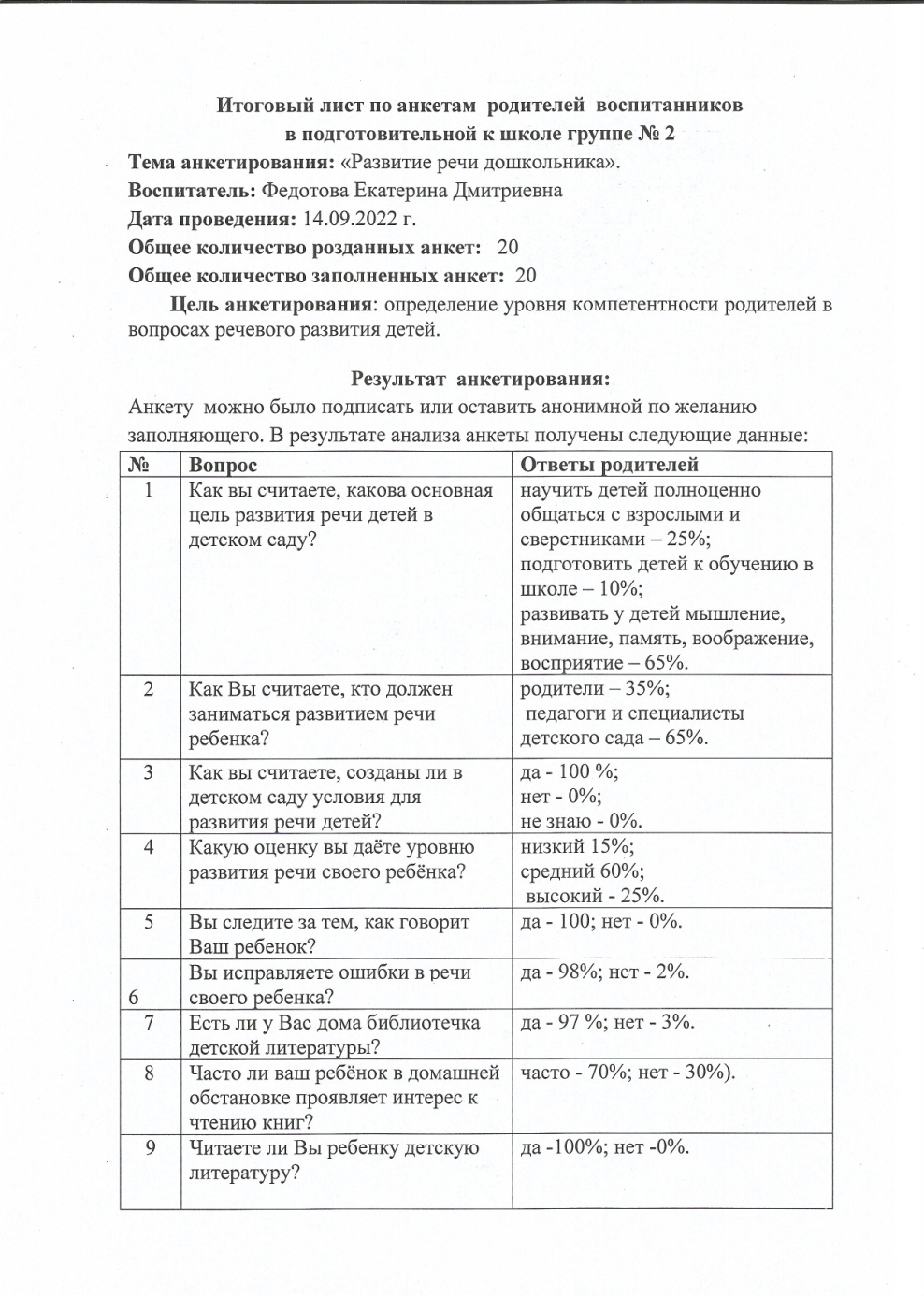 Работа с детьми из социально-неблагополучных семей
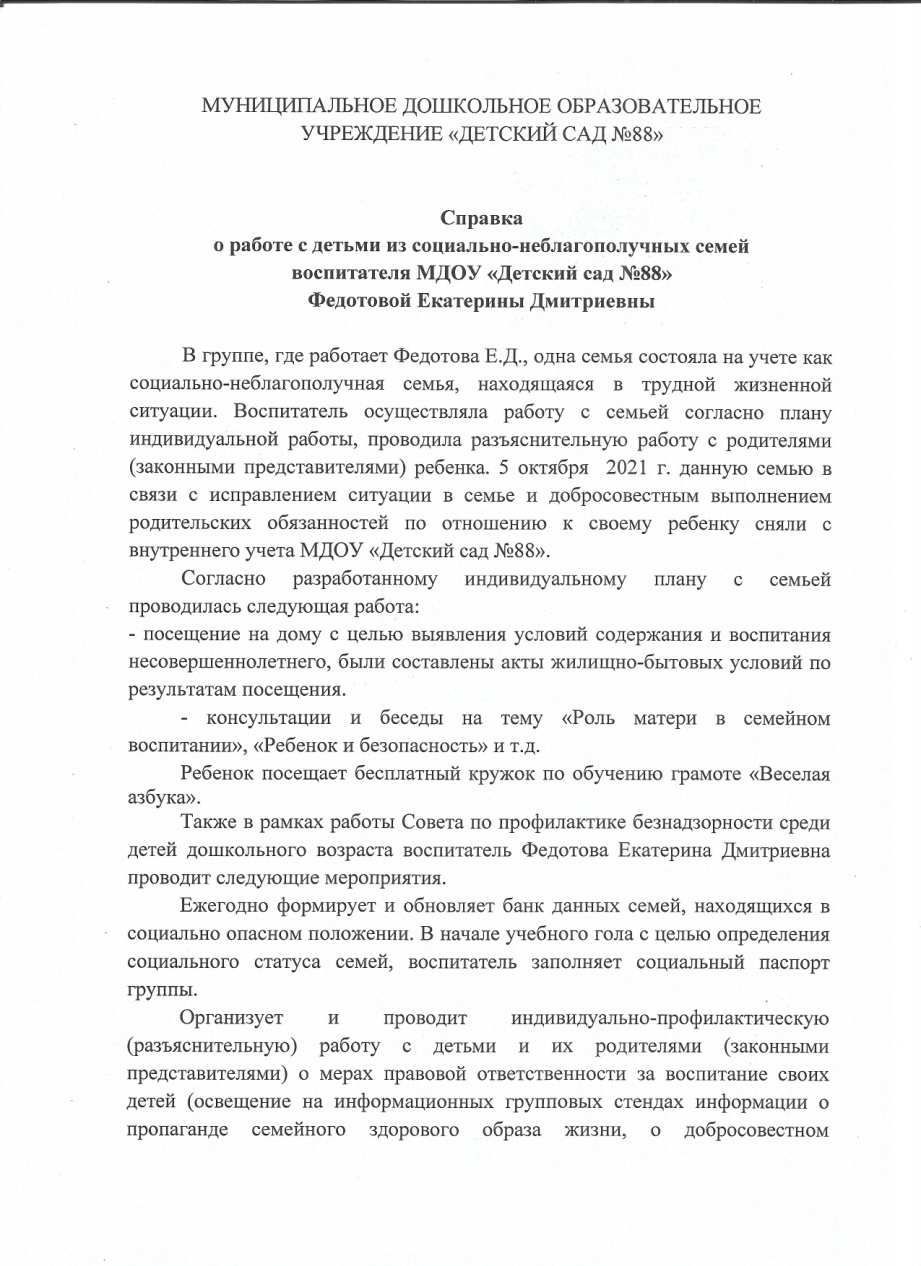 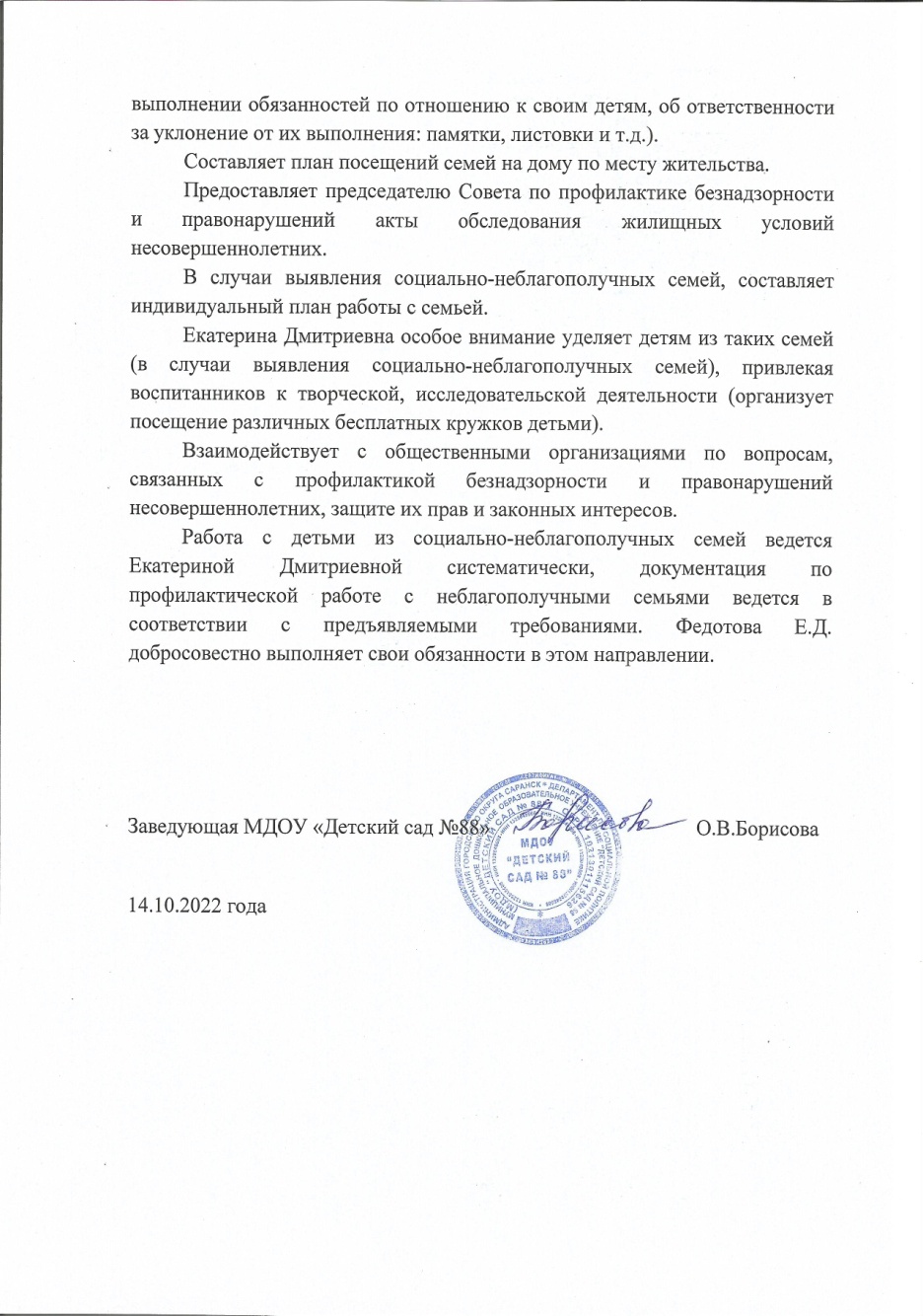 УЧАСТИЕ ПЕДАГОГА 
В ПРОФЕССИОНАЛЬНЫХ КОНКУРСАХ
Муниципальные уровень - 2
Российский уровень – 4
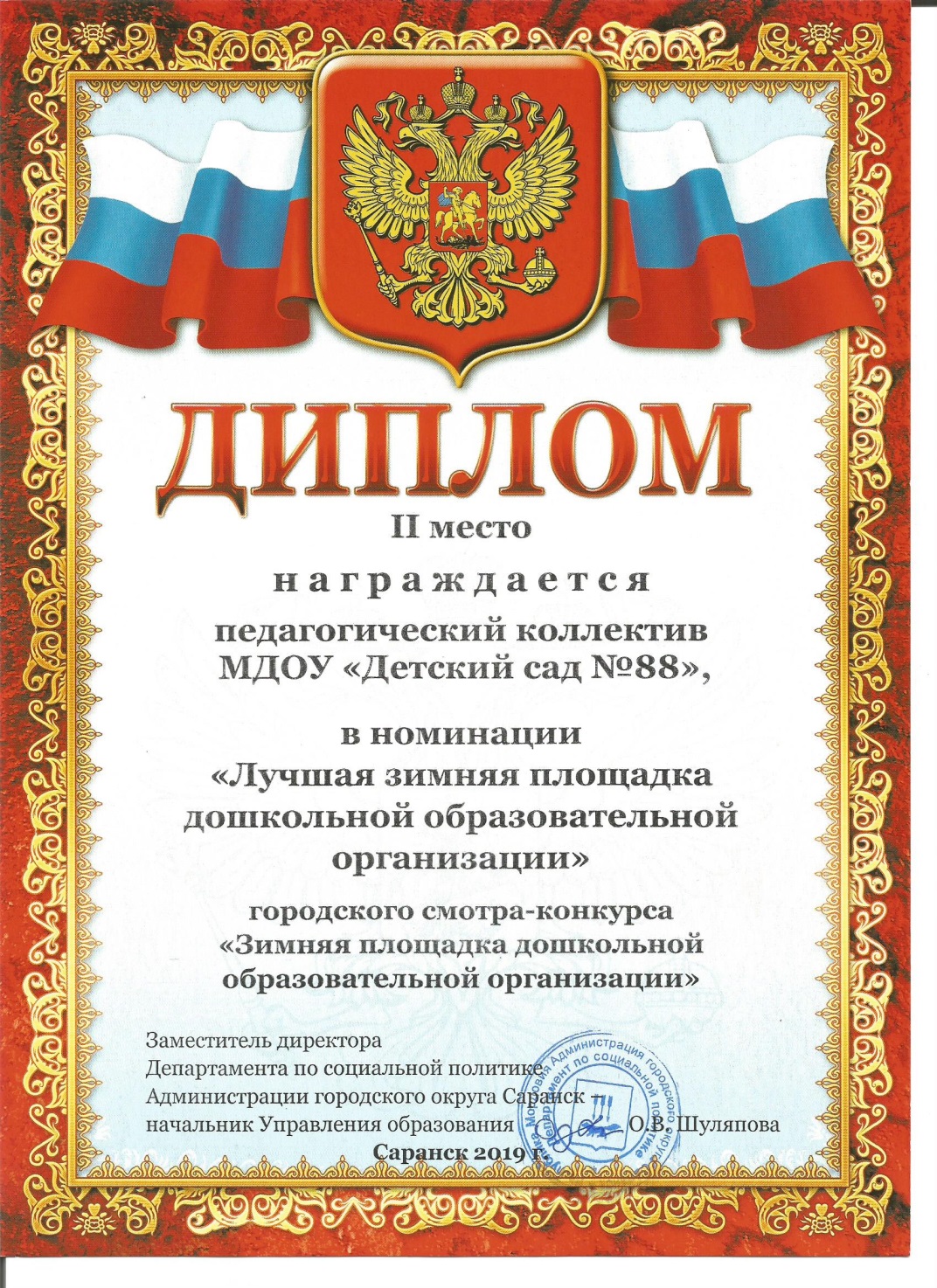 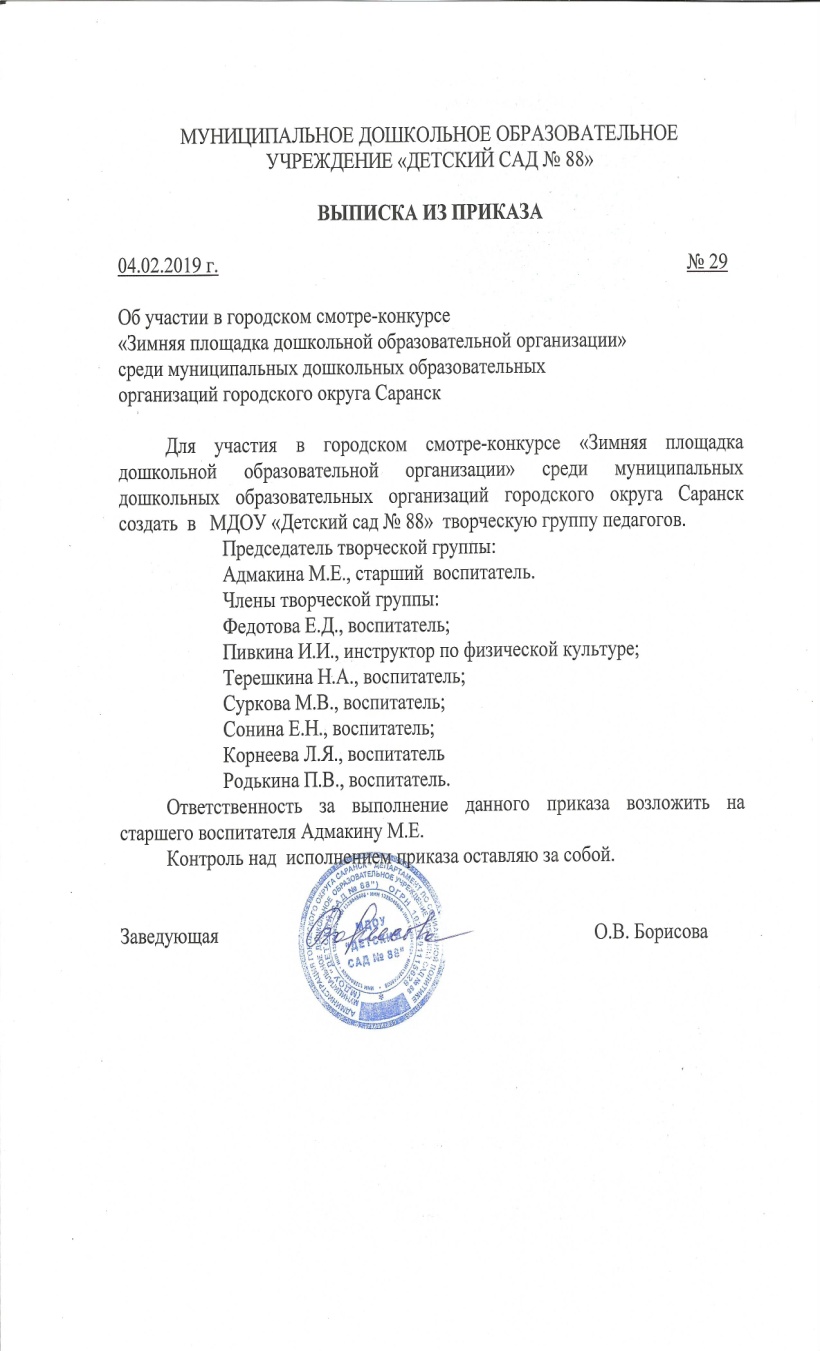 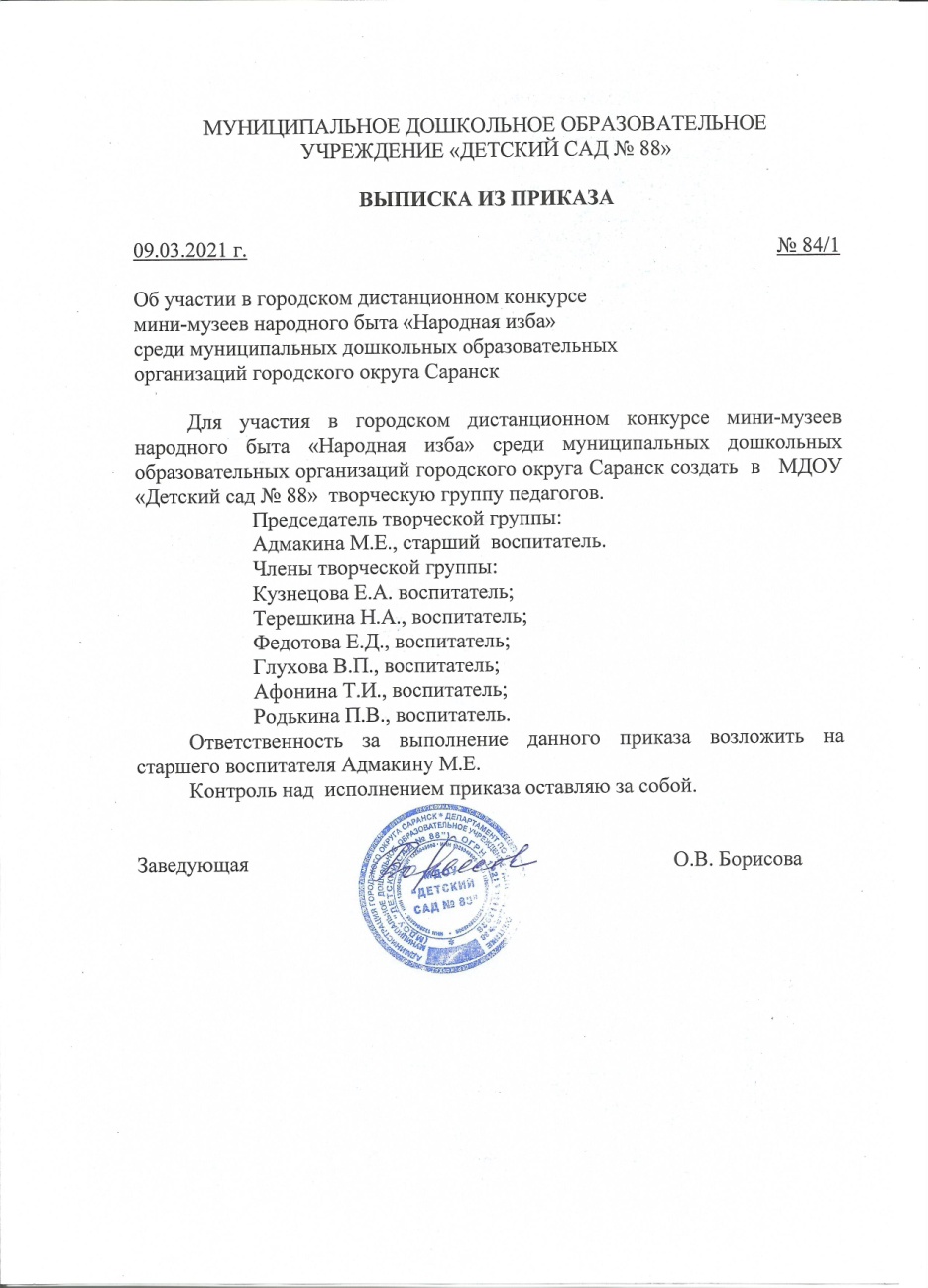 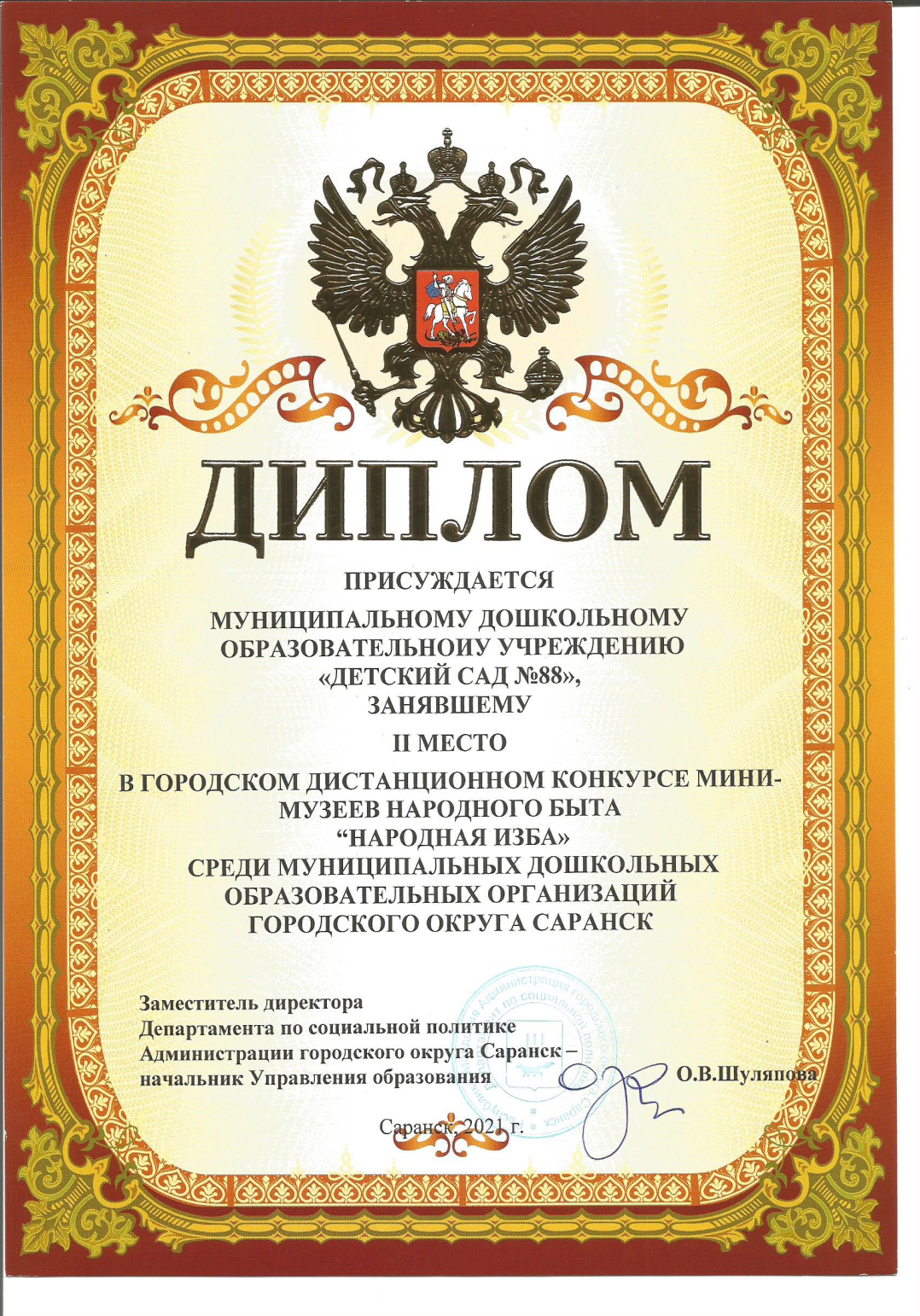 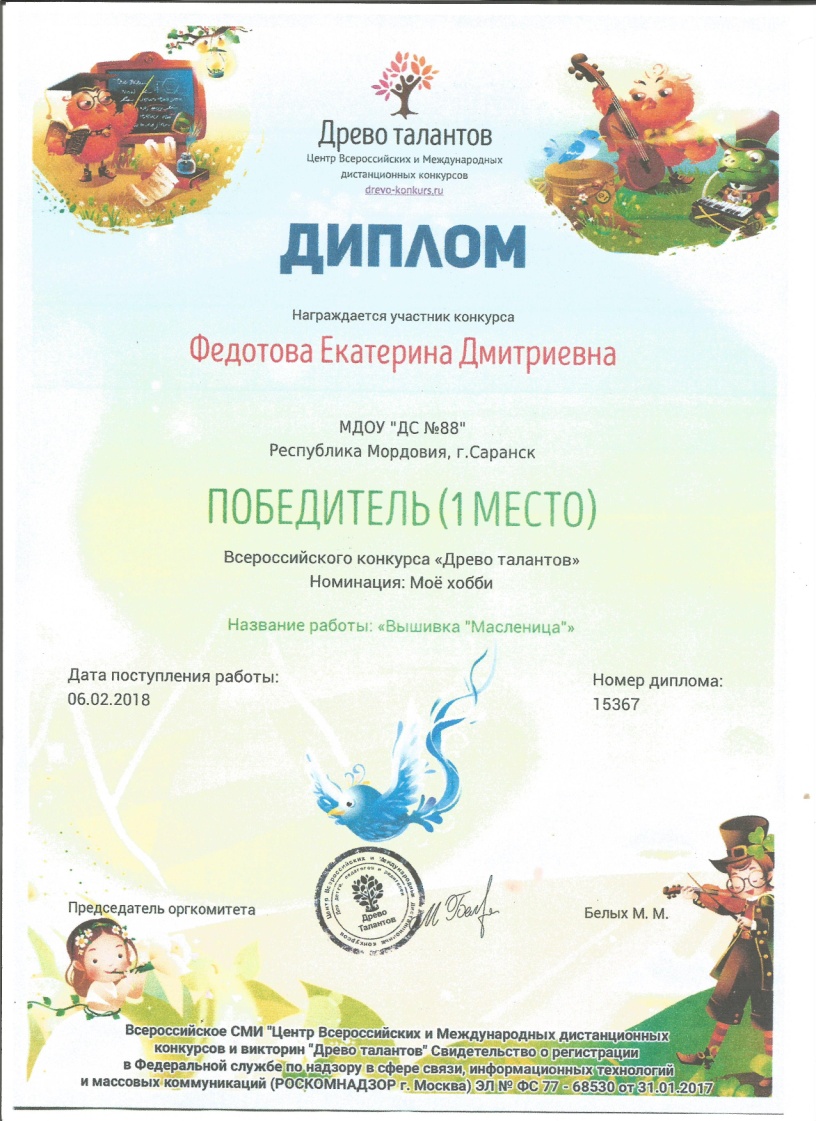 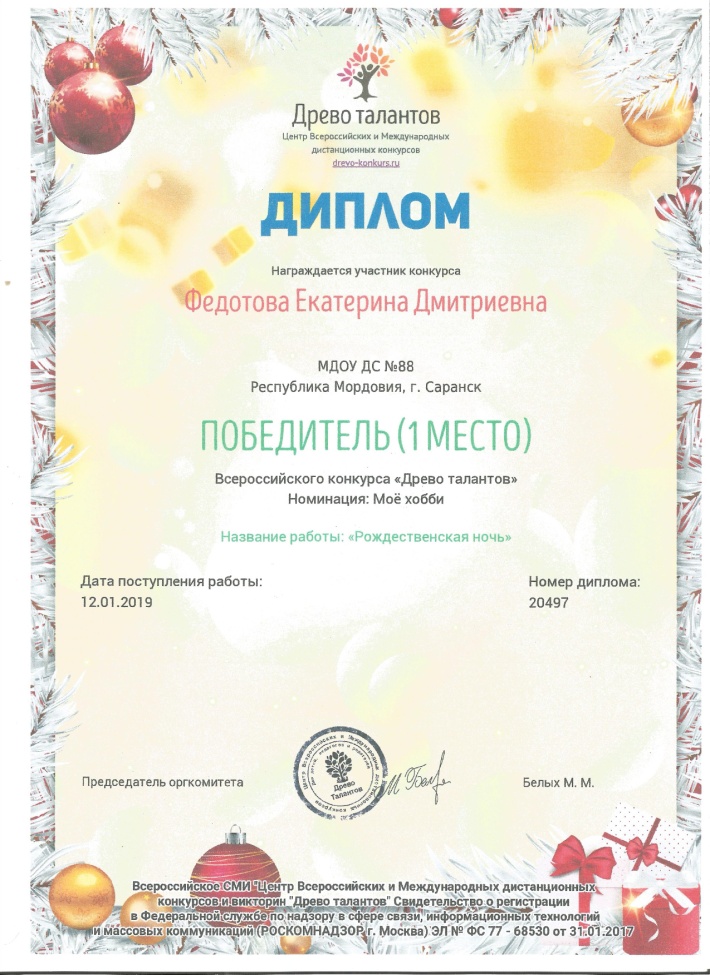 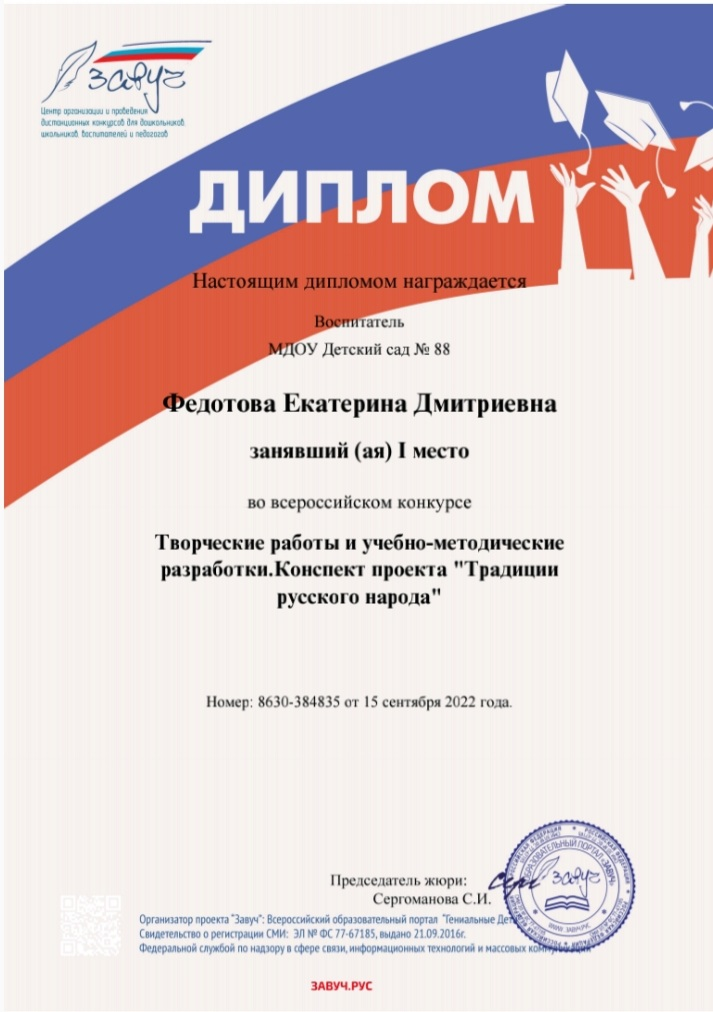 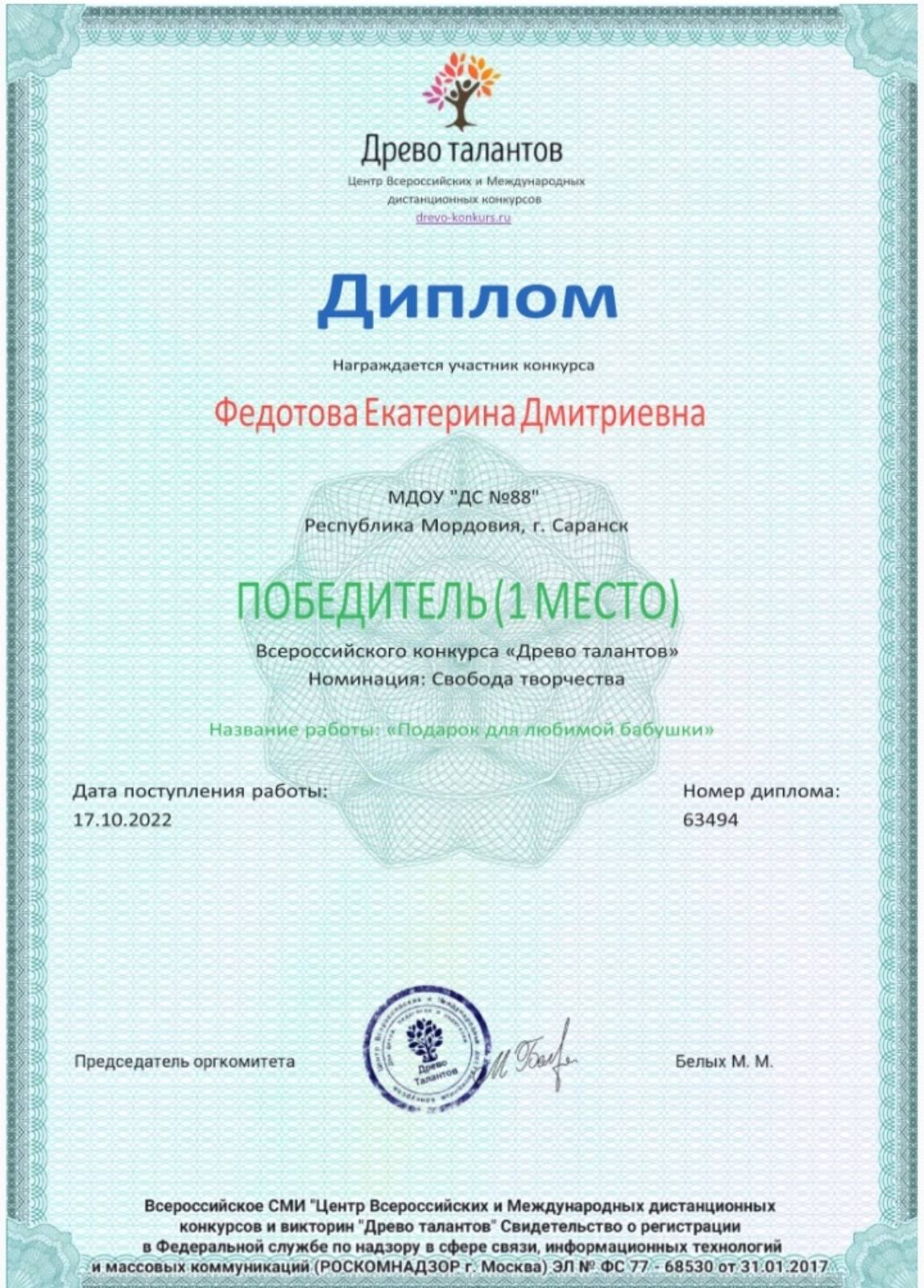 Награды и поощрения
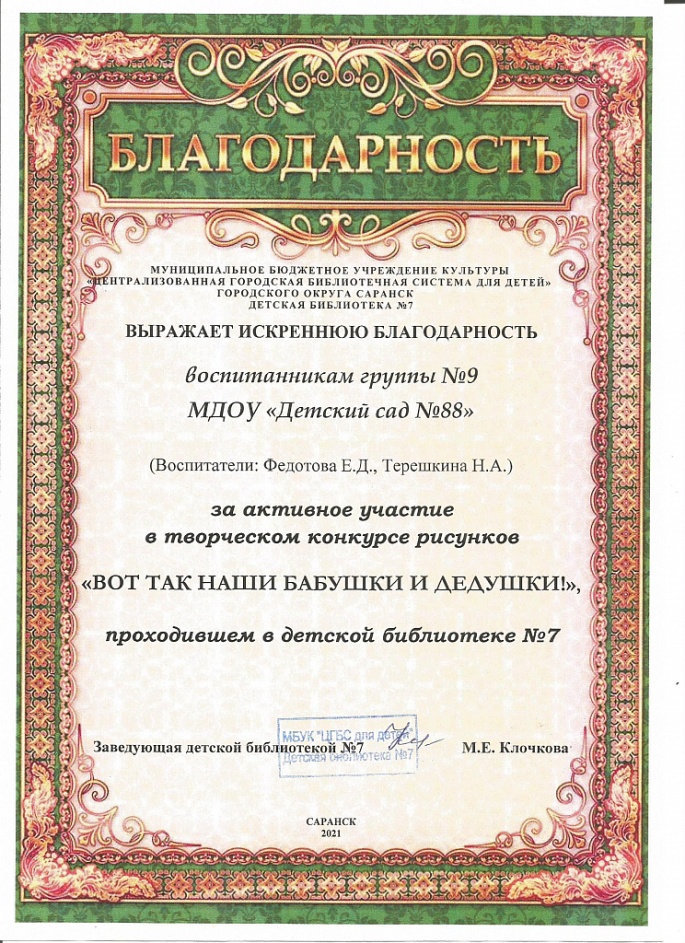 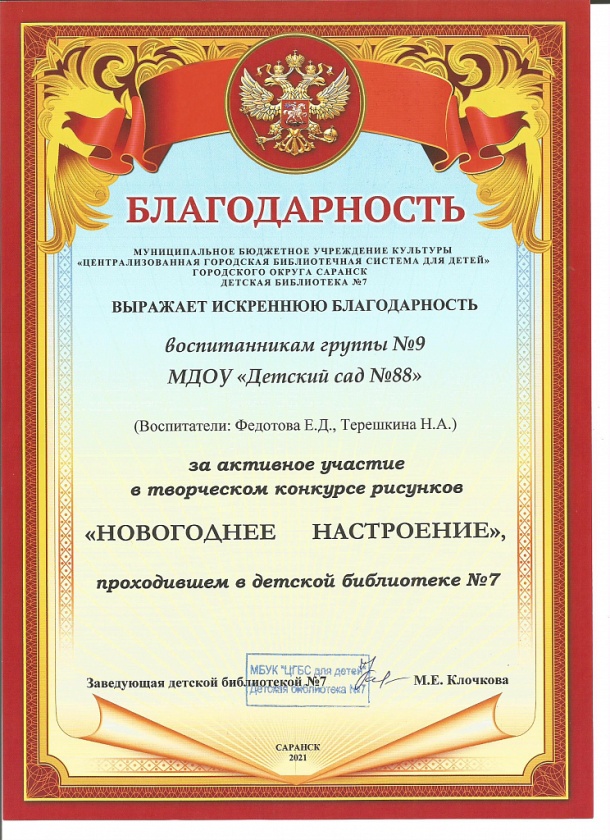